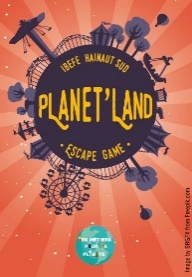 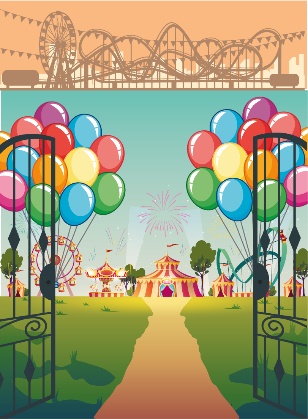 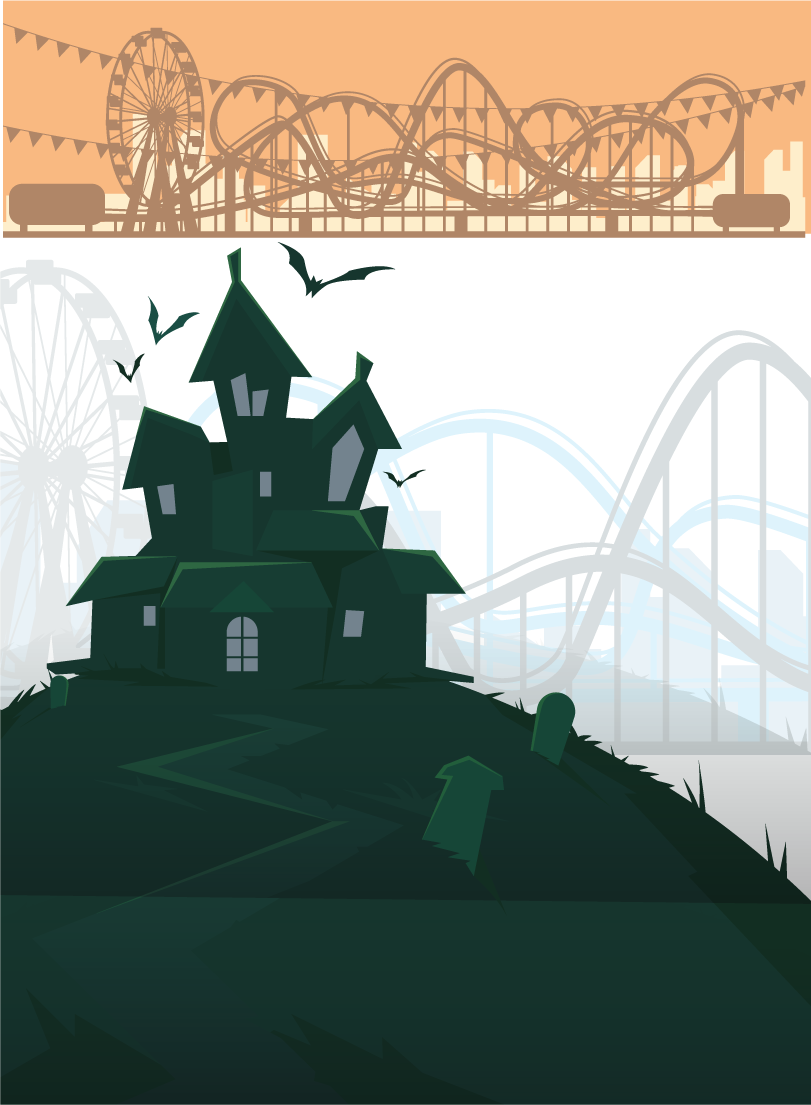 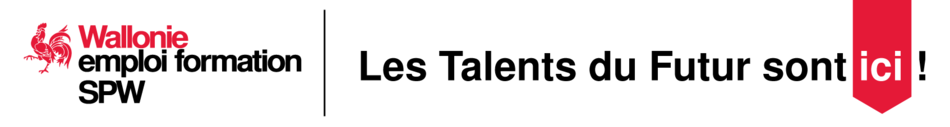 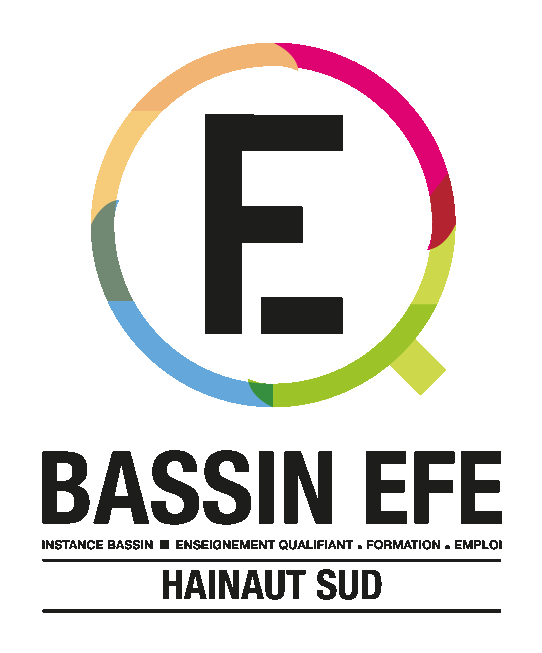 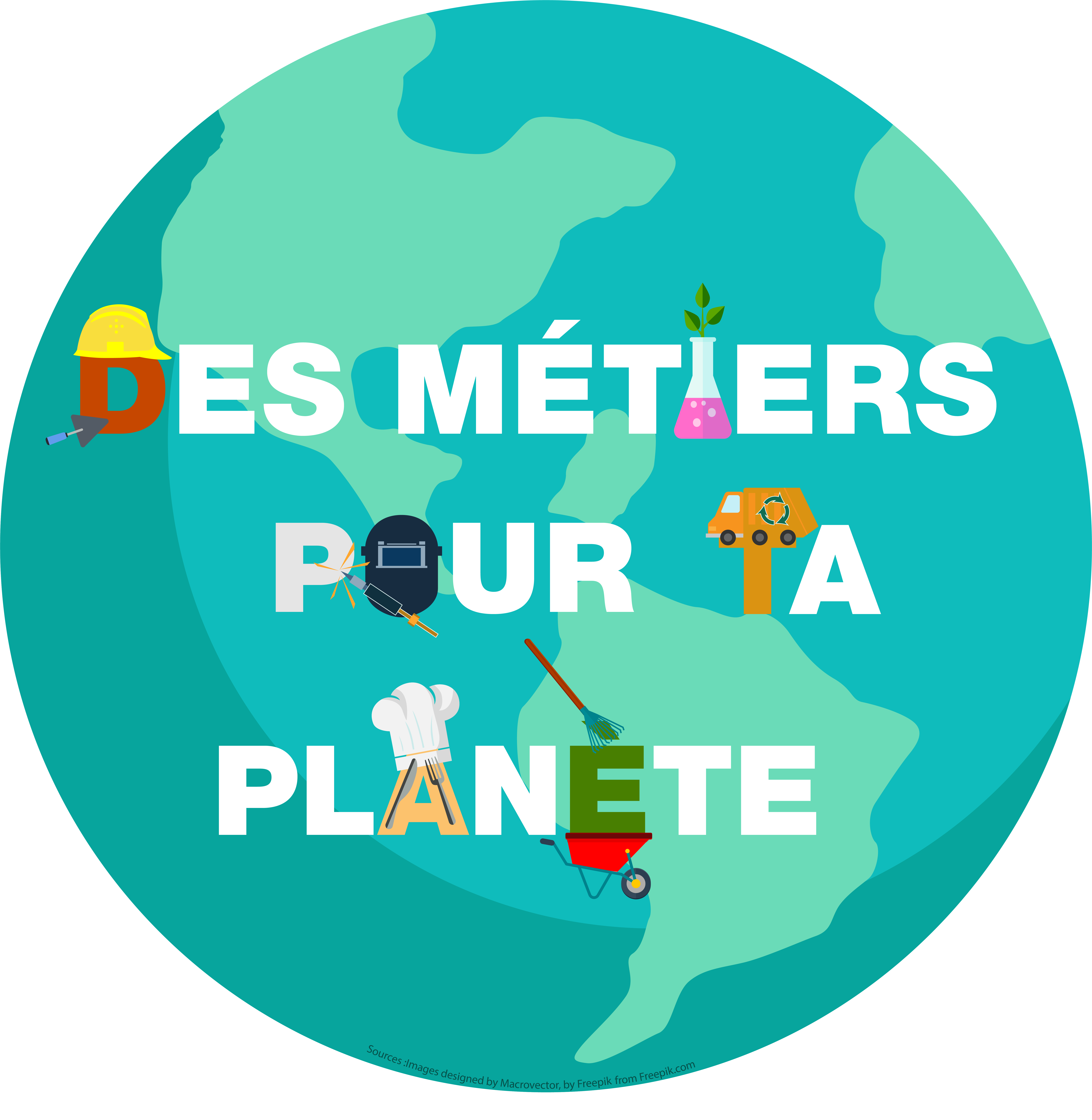 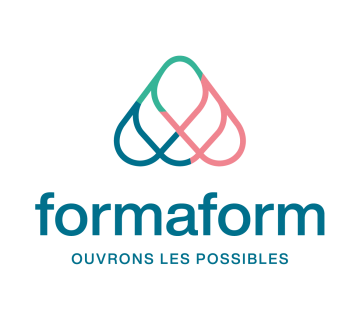 Planet’Land
Un outil ludique de découverte métiers
Pour commencer, qui sommes-nous?
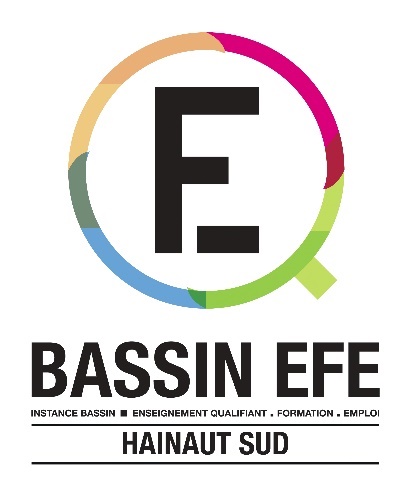 Les Instances Bassins Enseignement qualifiant / Formation / Emploi (EFE) ont été mises en place en 2015 en application d’un accord de coopération entre la Région wallonne, la Fédération Wallonie-Bruxelles et la COCOF.
Il en existe 10 : 9 en Wallonie et 1 à Bruxelles.
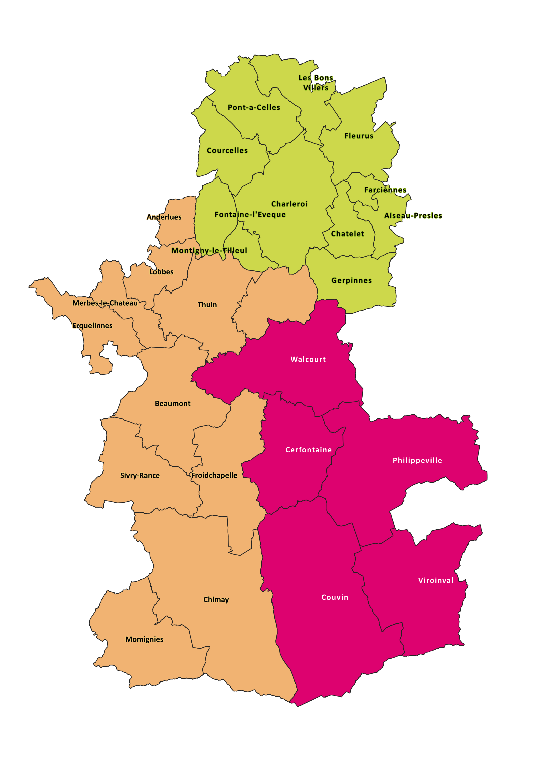 Le territoire se compose de 27 communes réparties en 3 arrondissements :
Charleroi
Thuin
Philippeville
Leurs missions consistent principalement à :

Orienter l’offre de formation et d’enseignement en fonction des besoins du marché de l’emploi 

Soutenir le développement des projets communs aux 3 mondes : Emploi / Formation / Enseignement dans le cadre des pôles de synergie
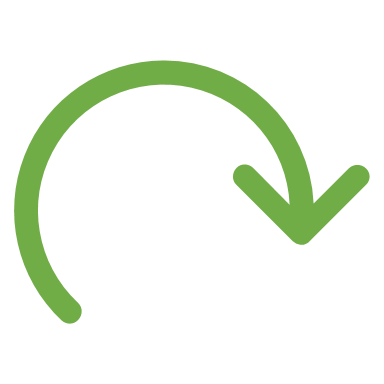 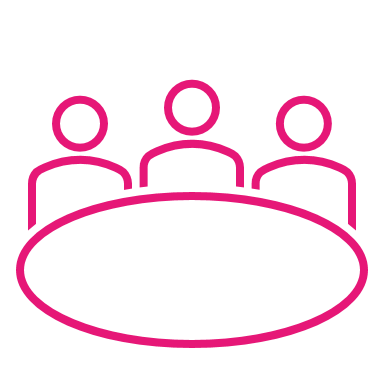 L'IBEFE Hainaut sud est à la fois un dispositif institutionnel et un territoire.
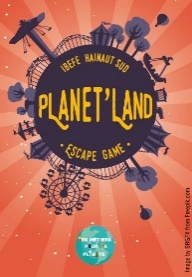 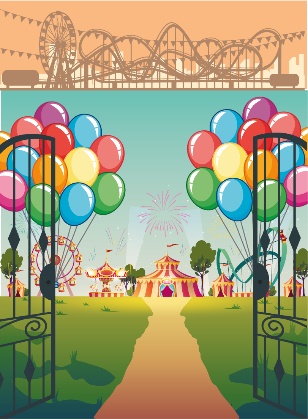 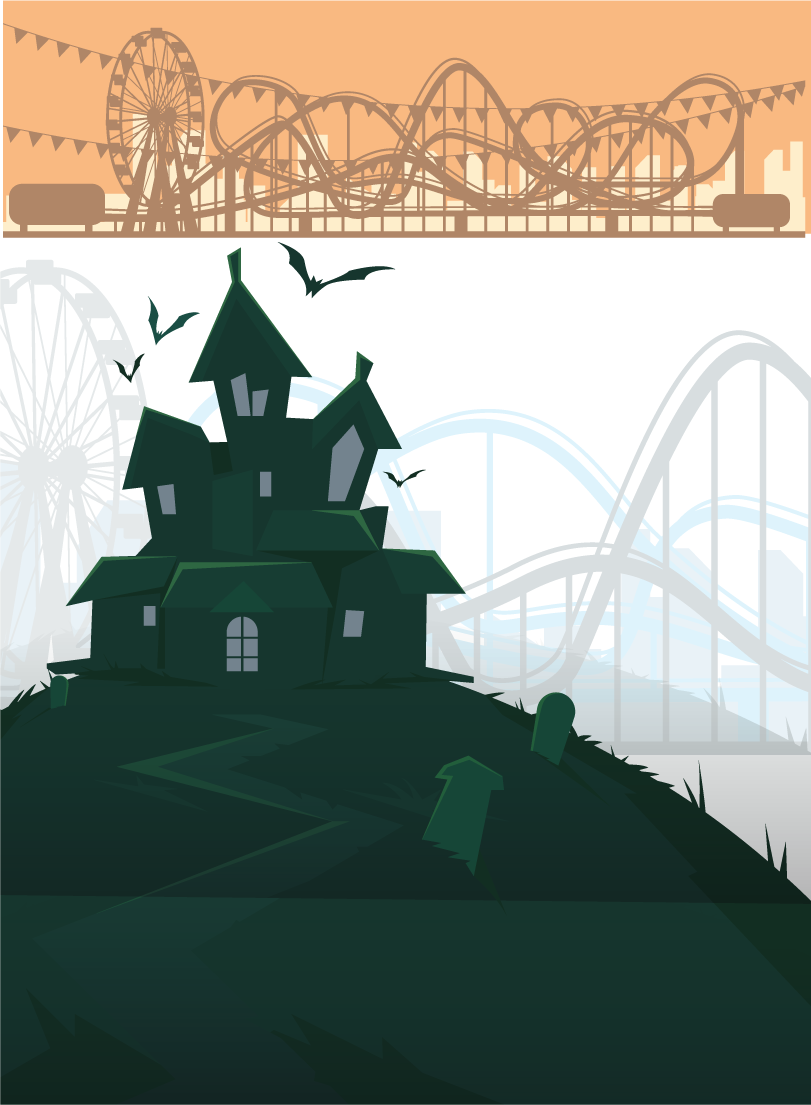 Des métiers pour ta planète !
4 grandes actions du projet
"Ton futur métier, notre avenir" : journées d'expérimentation et de découverte métiers

Réalisation d'une mini-série: "Des héros pour ta planète”

Organisation d'un salon "Des métiers pour ta planète"

Création d'un escape cartes : "Planet'Land"
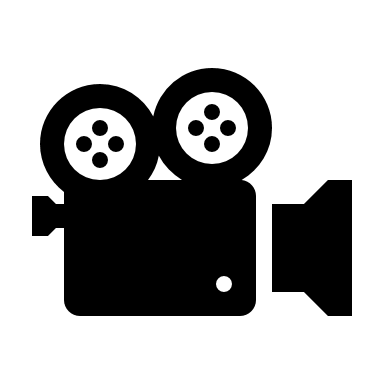 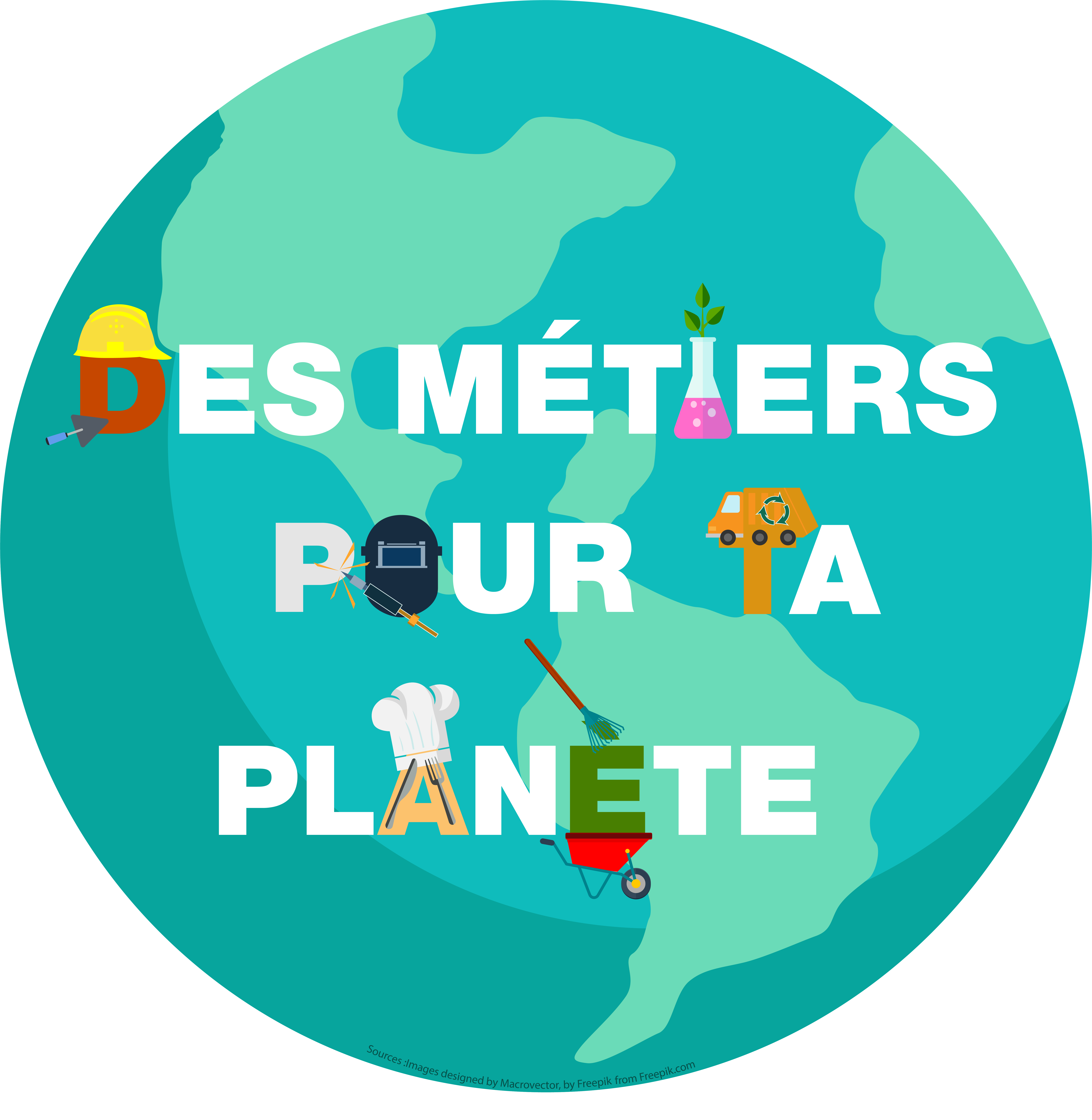 Il a été financé par la Région Wallonne dans le cadre de l'appel à projet 13 du Plan de Relance Wallon qui vise la promotion des métiers porteurs et la sensibilisation aux STEAM et au numérique.
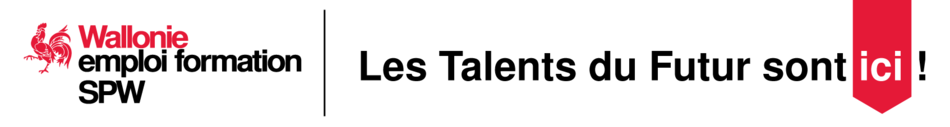 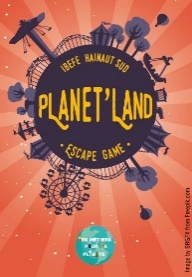 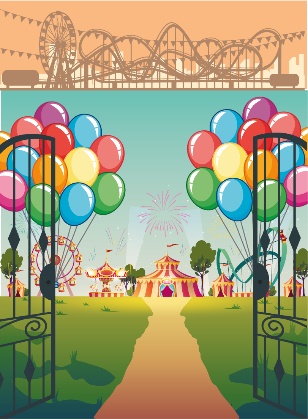 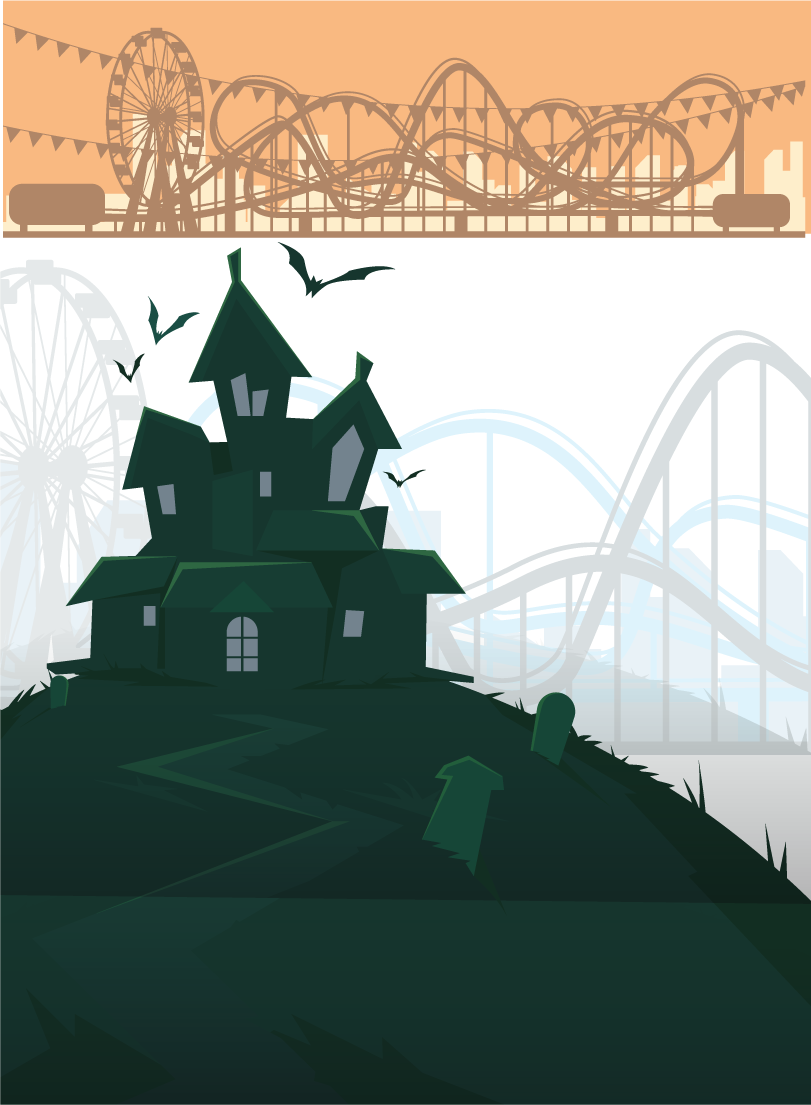 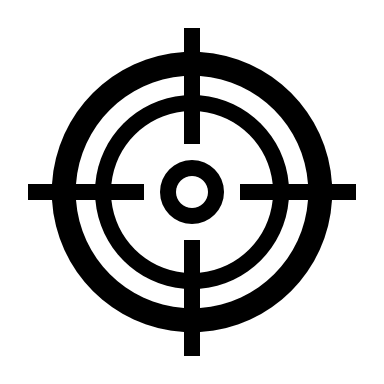 Découvrir des métiers porteurs par le jeu
Aborder quelques notions de développement durable
Il s’agit d’un jeu de cartes basé sur le principe d’un escape game, c’est-à-dire, un jeu d’énigmes qui se joue en équipe. 

Les joueurs utilisent un jeu de cartes et une application web. 

Le jeu se déroule en équipe (2-5 joueurs) et tous les joueurs collaborent pour terminer la partie dans le temps imparti (30 minutes).
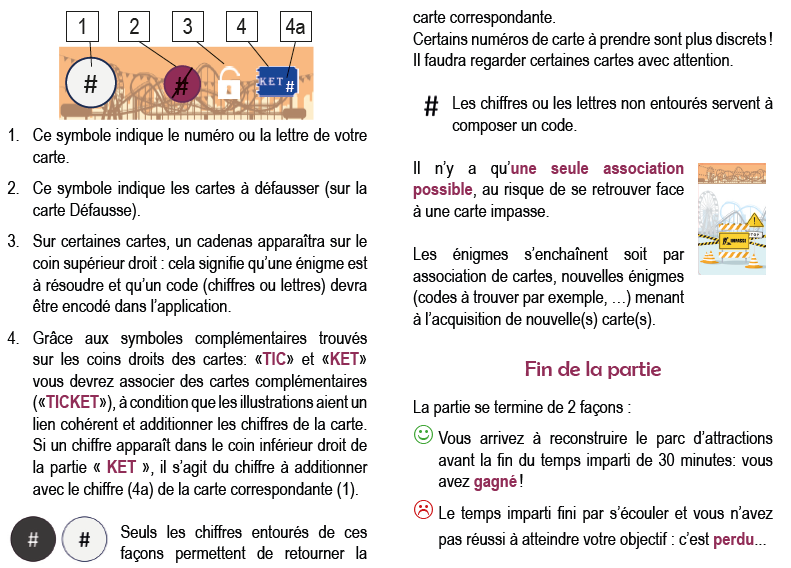 Règles du jeu
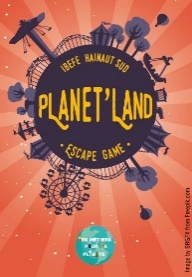 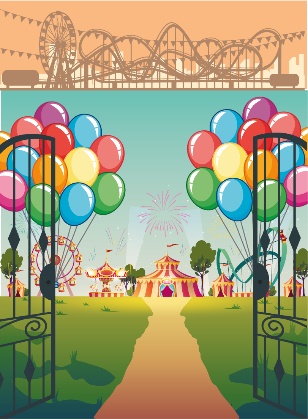 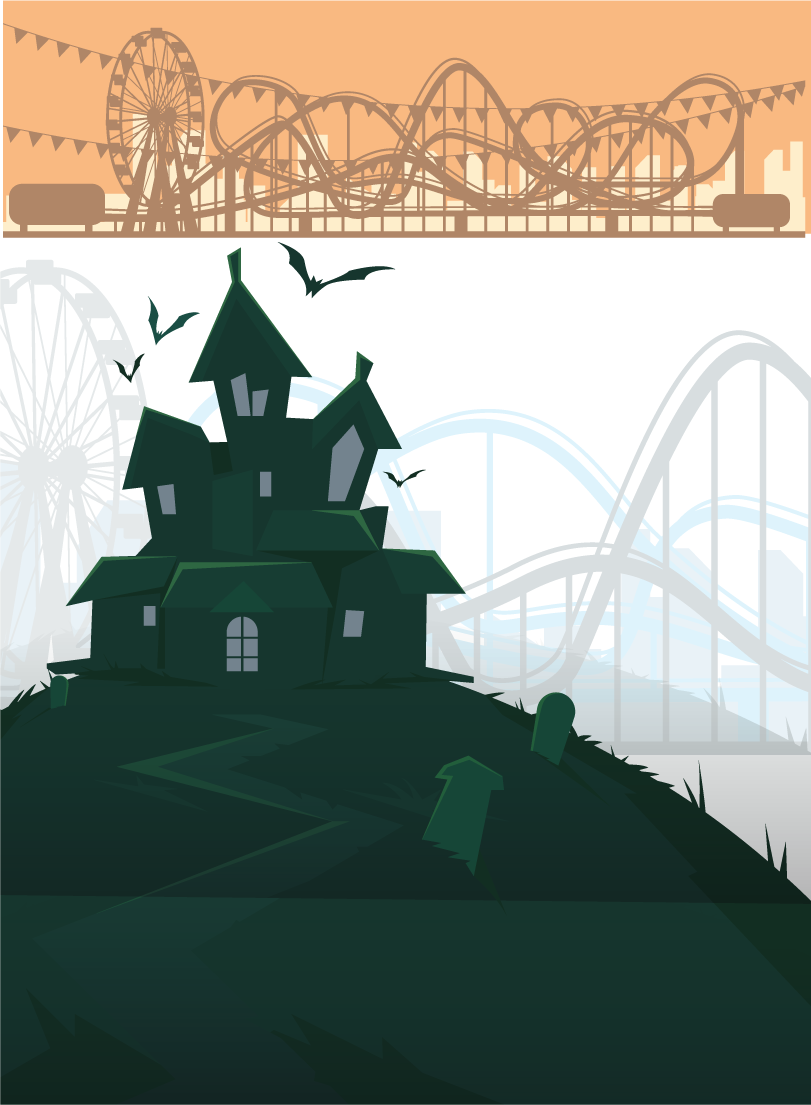 Plusieurs métiers ont été découverts durant la partie, pouvez-vous les identifier ? 

Infos Métiers | Le Forem
Les métiers
NB: La pédagogie en tant que telle ne fait pas partie des missions de l'IBEFE.
Ce jeu a été créé pour susciter des discussions autour de ces métiers ou de quelques notions de développement durable.
En tant que professionnels de l'enseignement ou de l'insertion socioprofessionnelle, il sera de votre ressort de l'utiliser et de l'adapter en fonction de vos publics et des objectifs à atteindre.
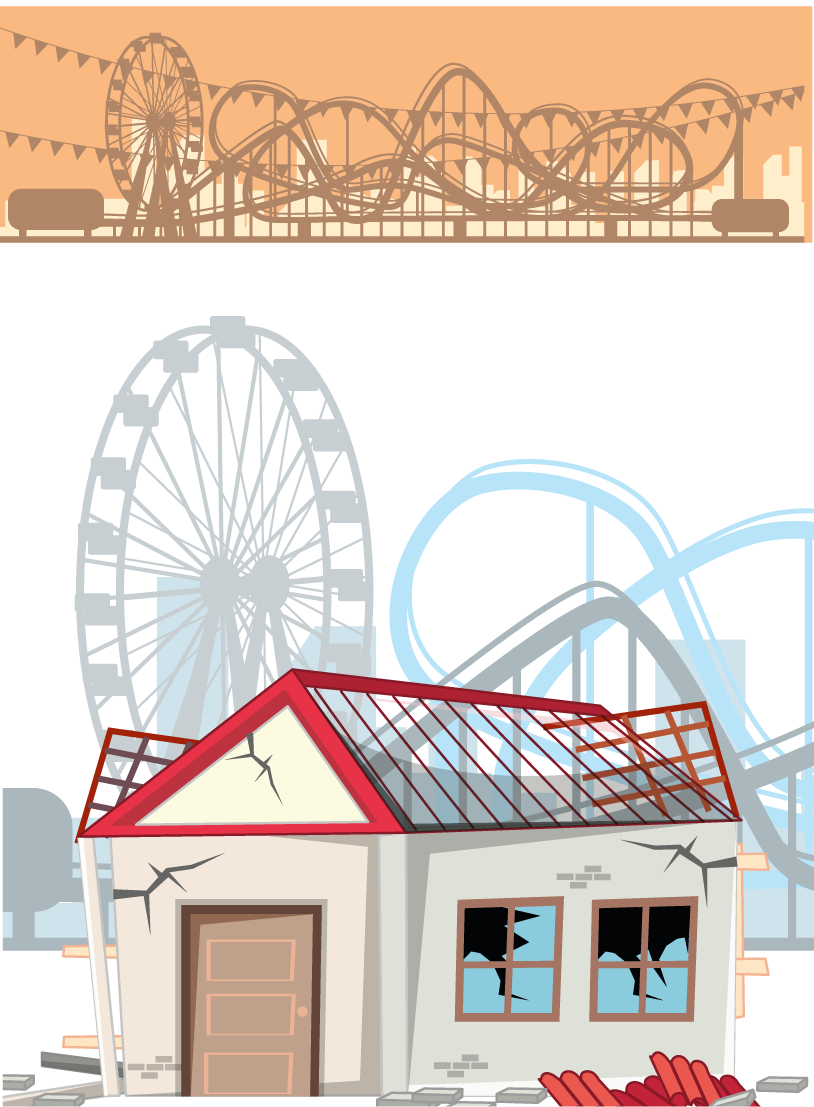 Maçon(ne)
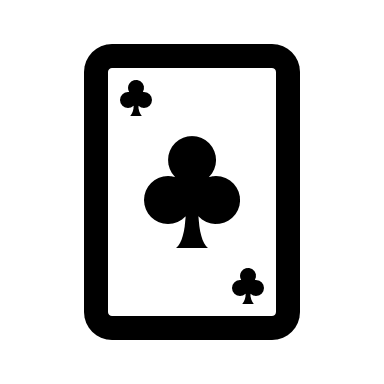 8 : tuiles / briques
29 : maison détruite
Les maçons, en tant que professionnels du bâtiment, peuvent contribuer directement aux ODD en construisant des infrastructures durable (ODD 9) et en promouvant des conditions de travail décentes (ODD 8).
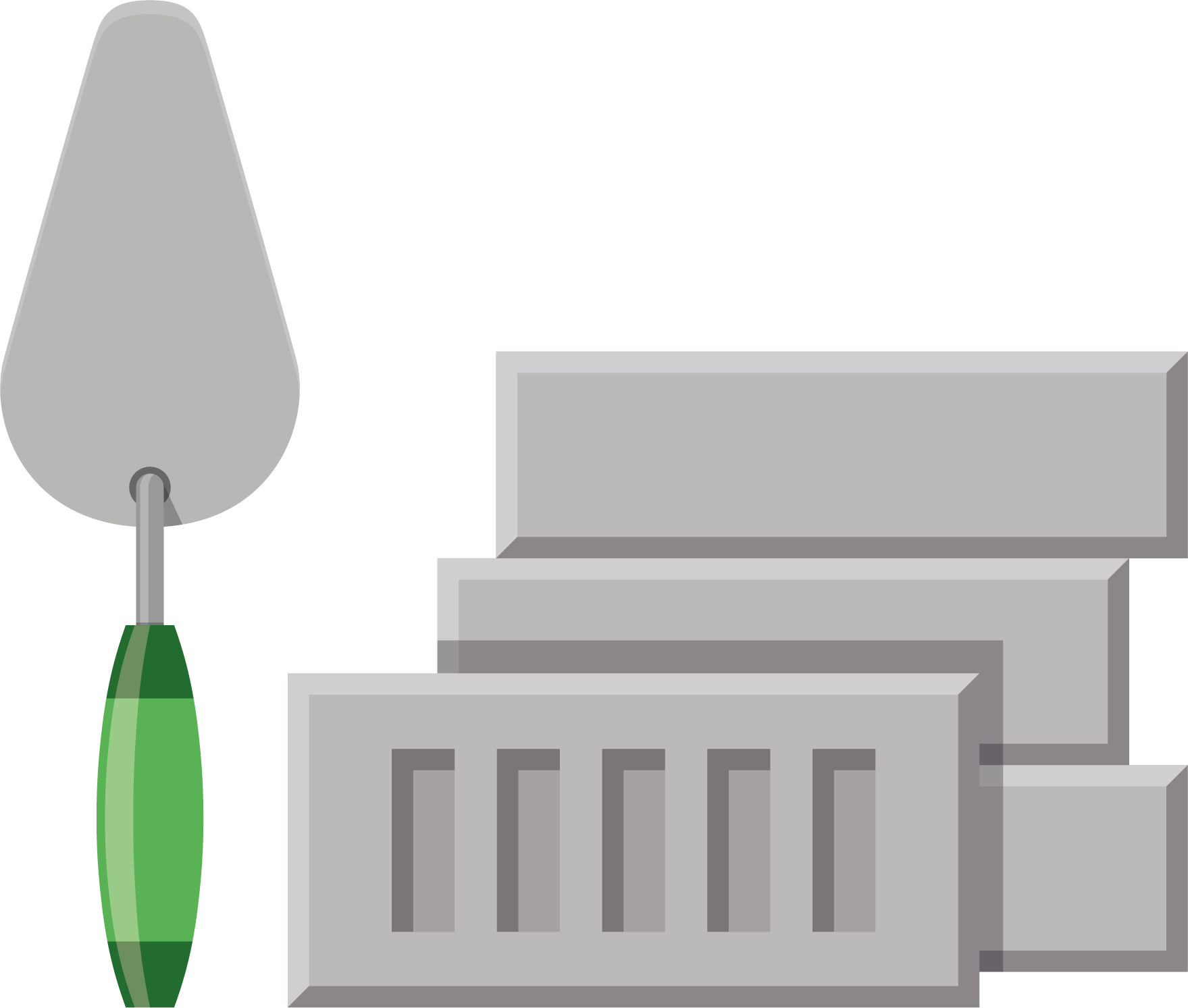 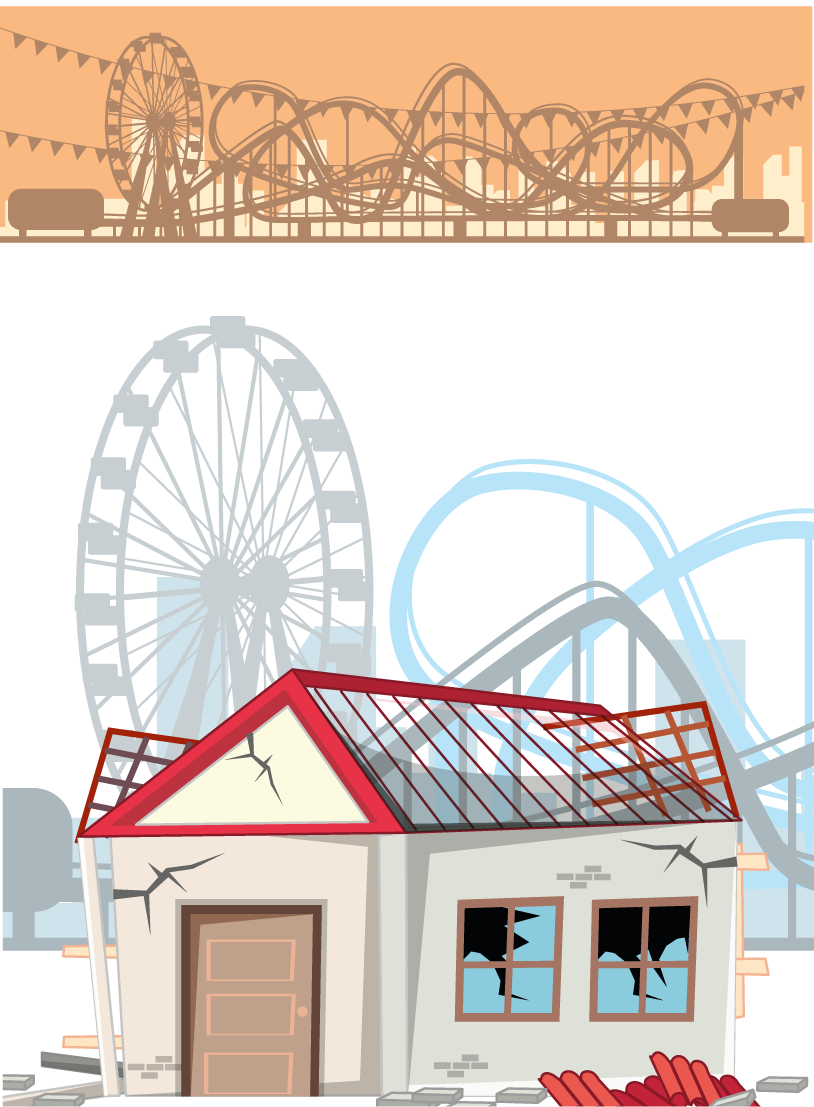 Couvreur(se)
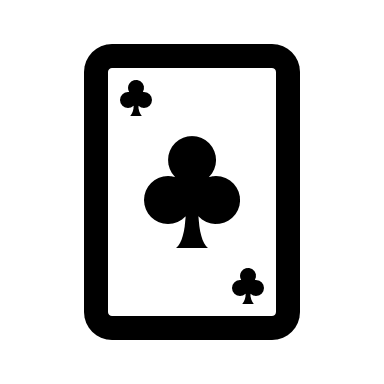 8 : tuiles / briques
29 : maison détruite
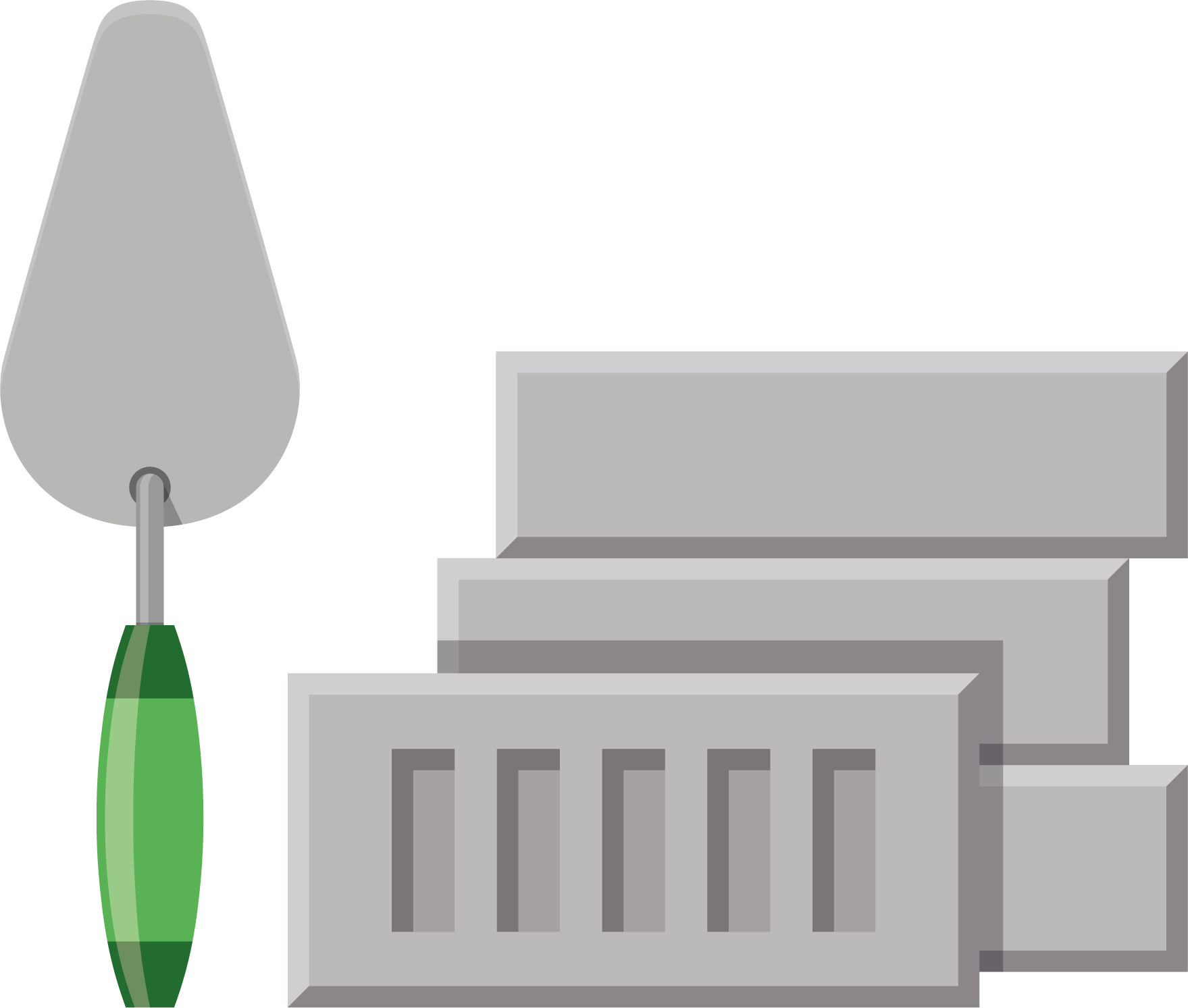 5 : technicien photovoltaïque
9 : panneaux photovoltaïques
37, 46 : maison avec panneaux solaires
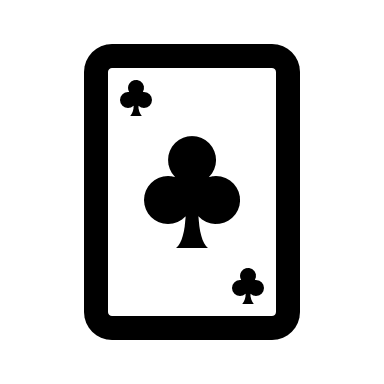 Technicien(ne) en énergies renouvelables
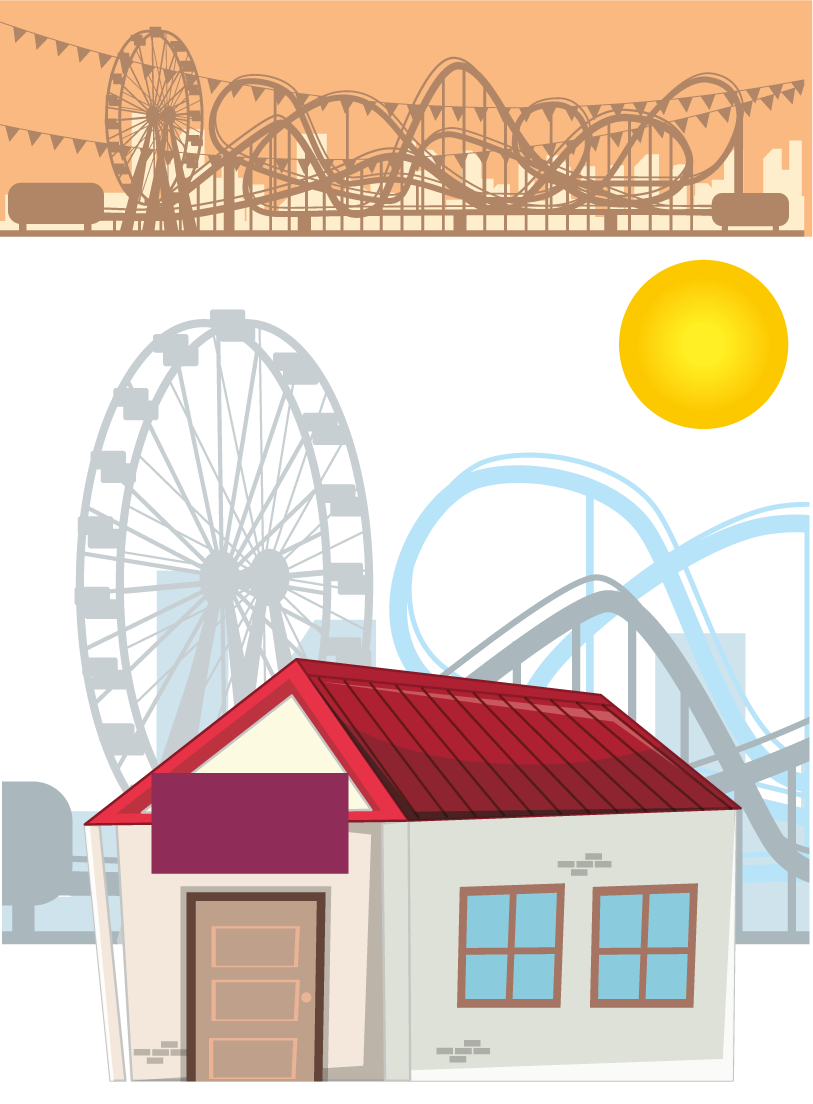 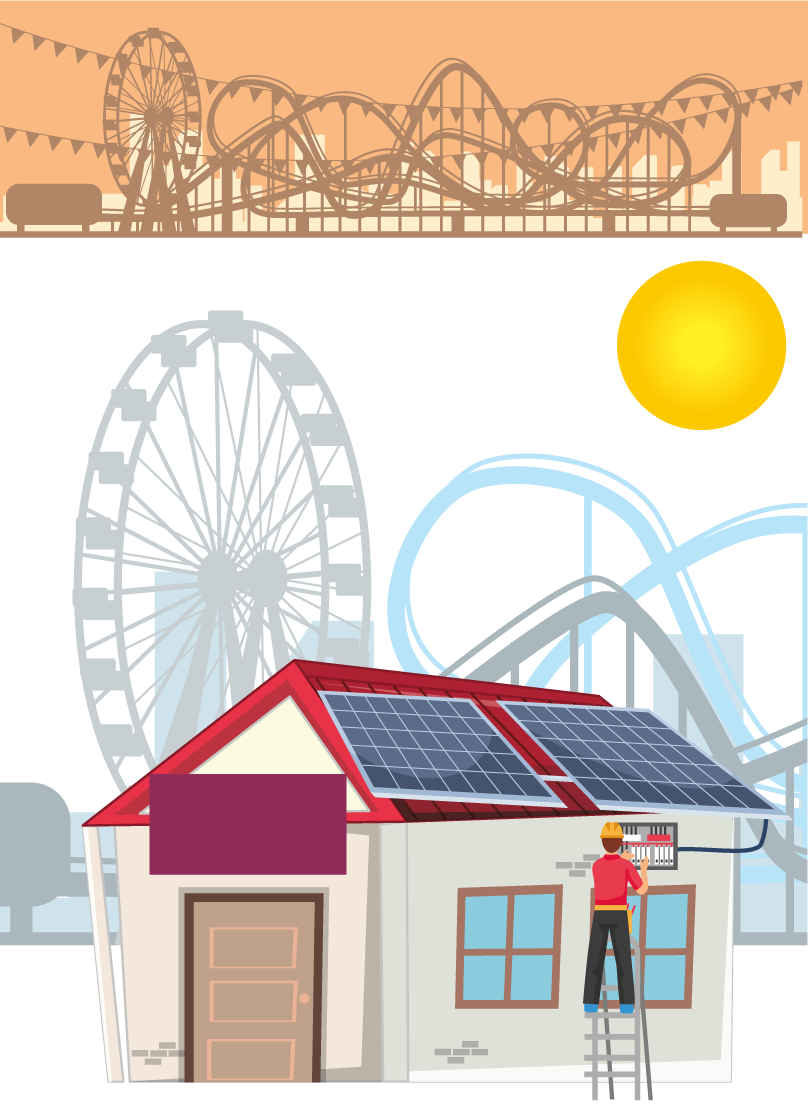 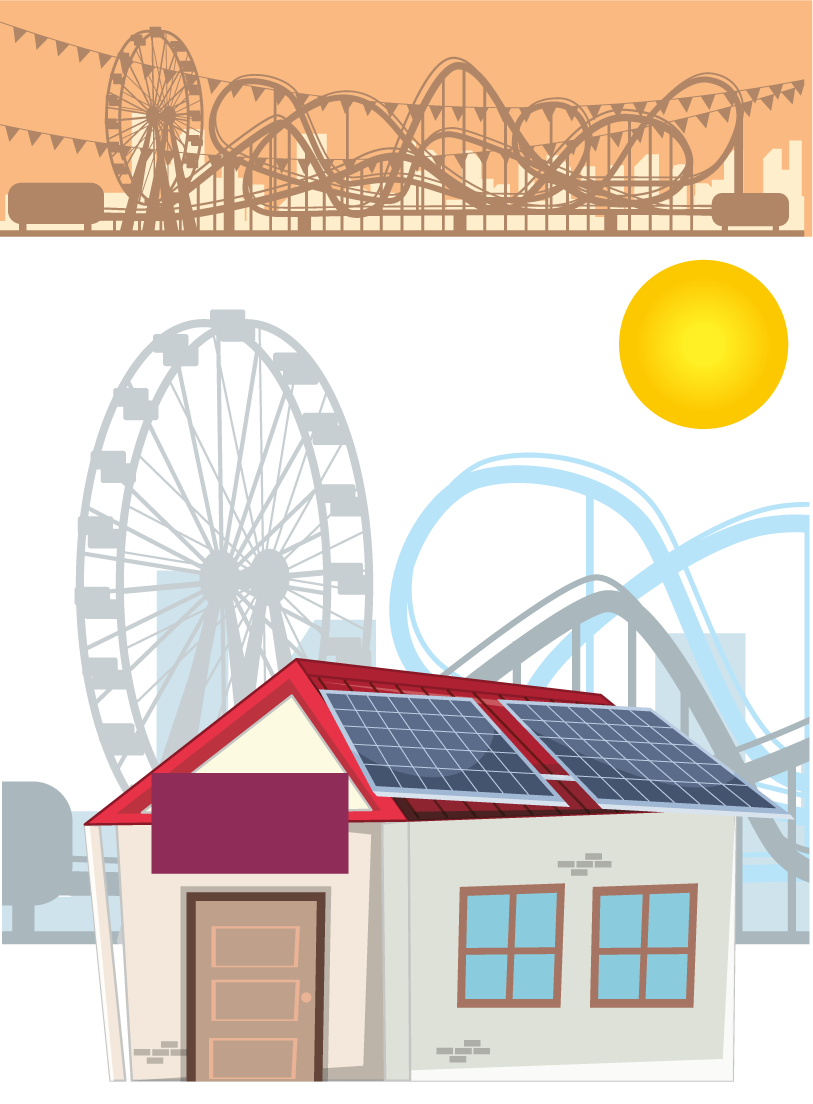 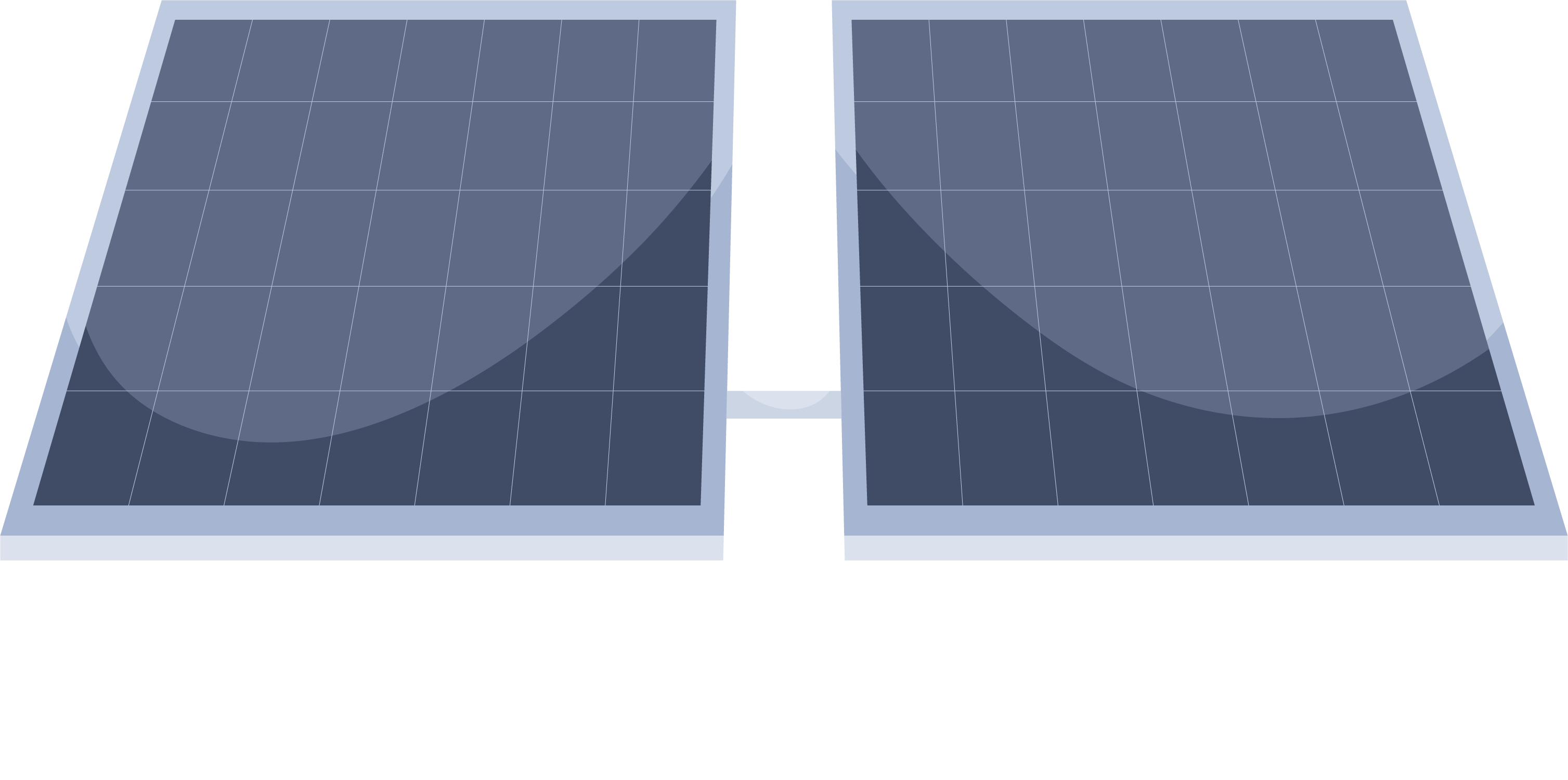 Technicien(ne) de laboratoire
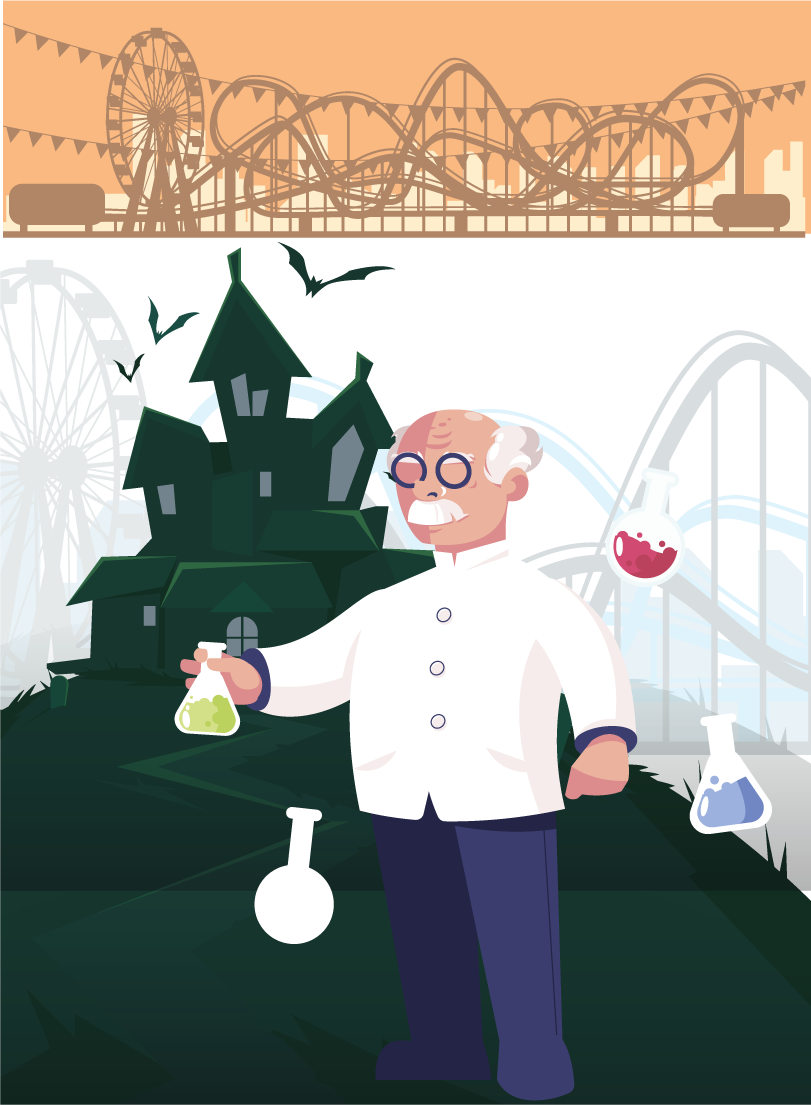 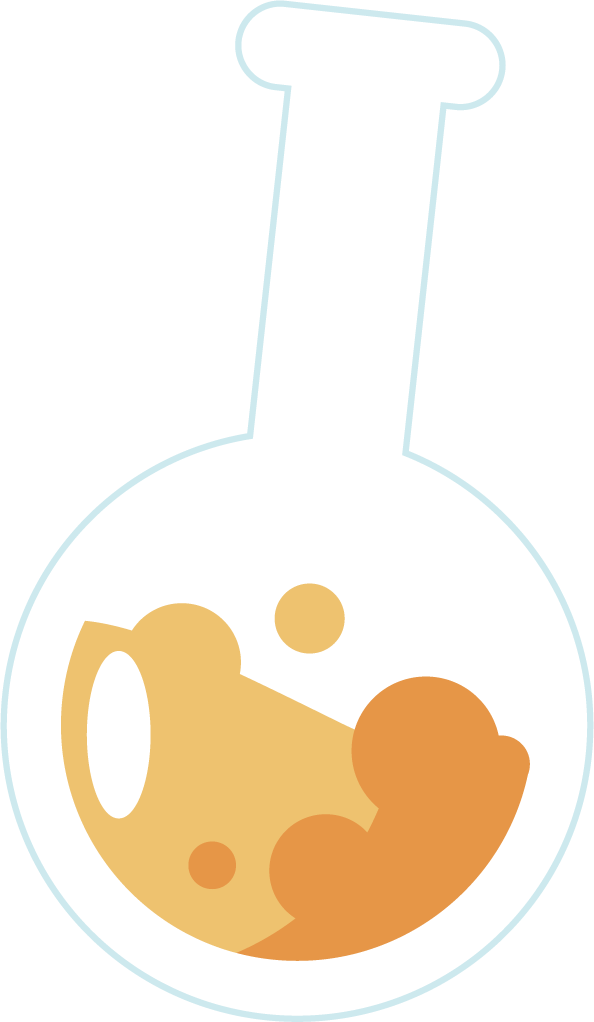 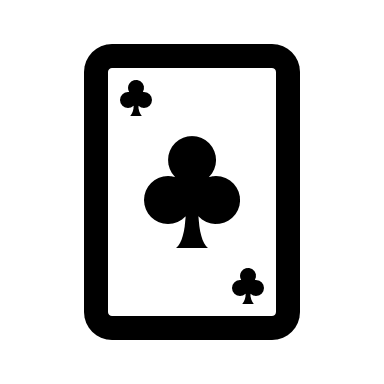 25 : fiole
52 : technicien chimiste avec les fioles
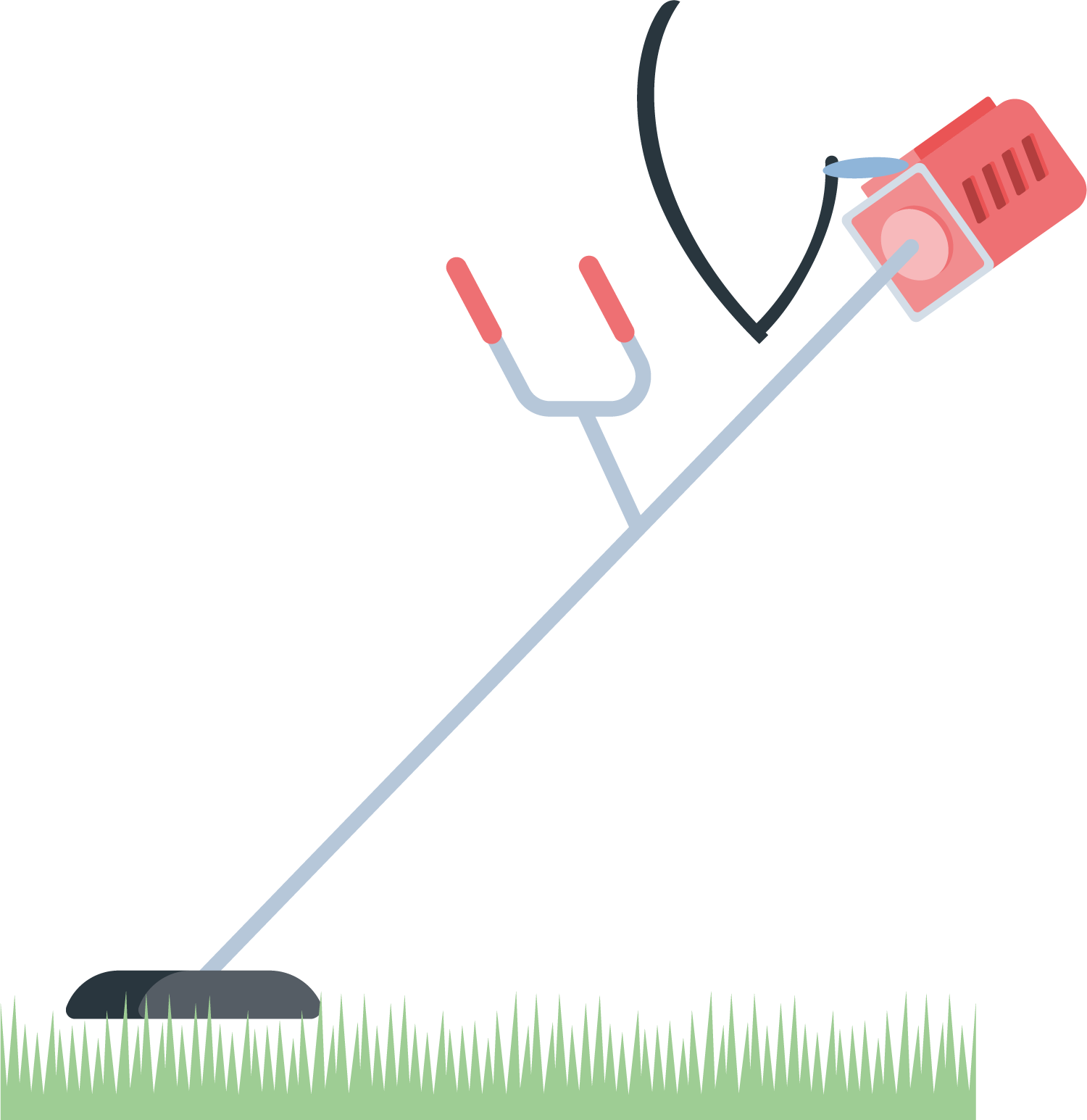 Agent d’entretien en parcs et jardins
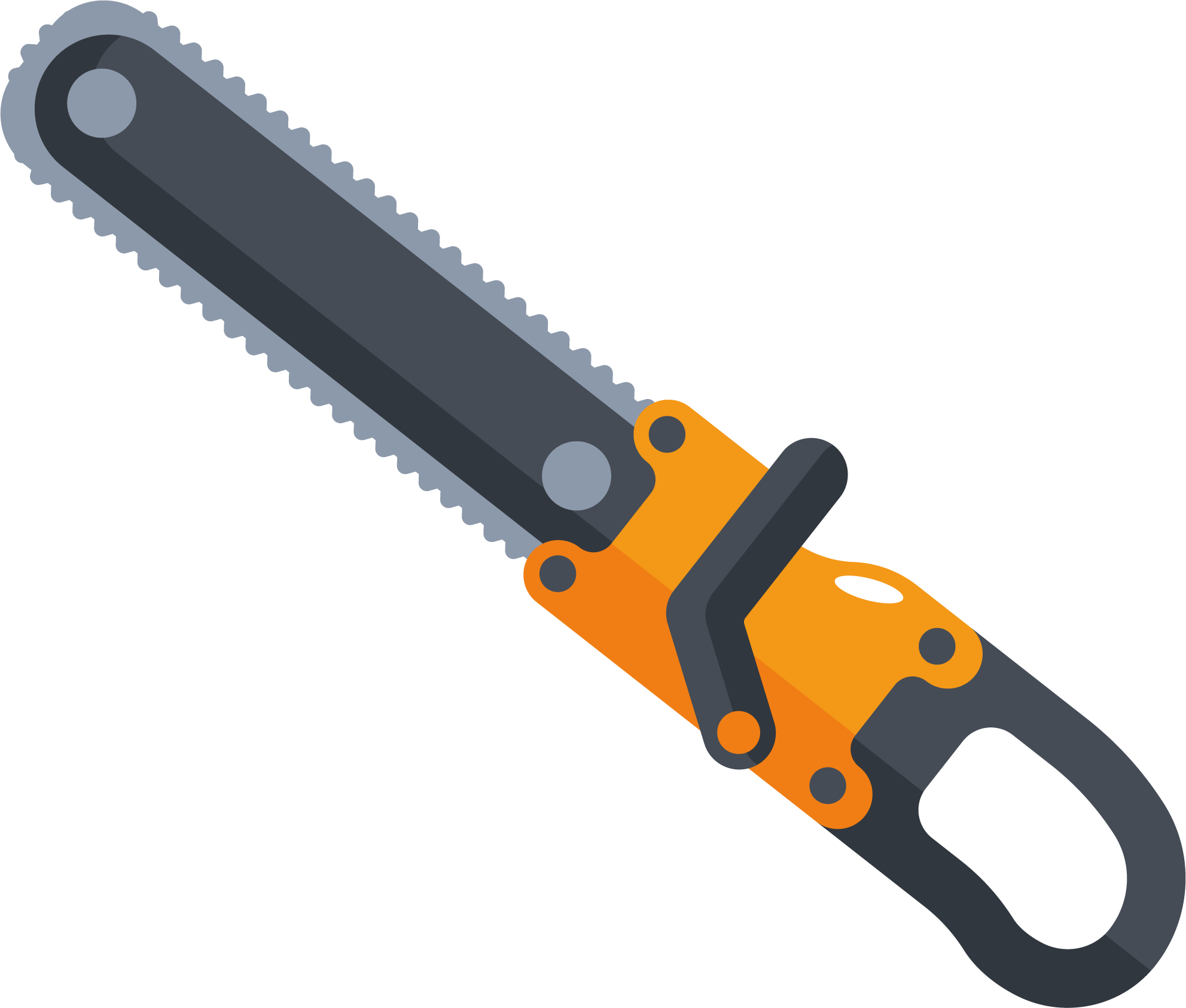 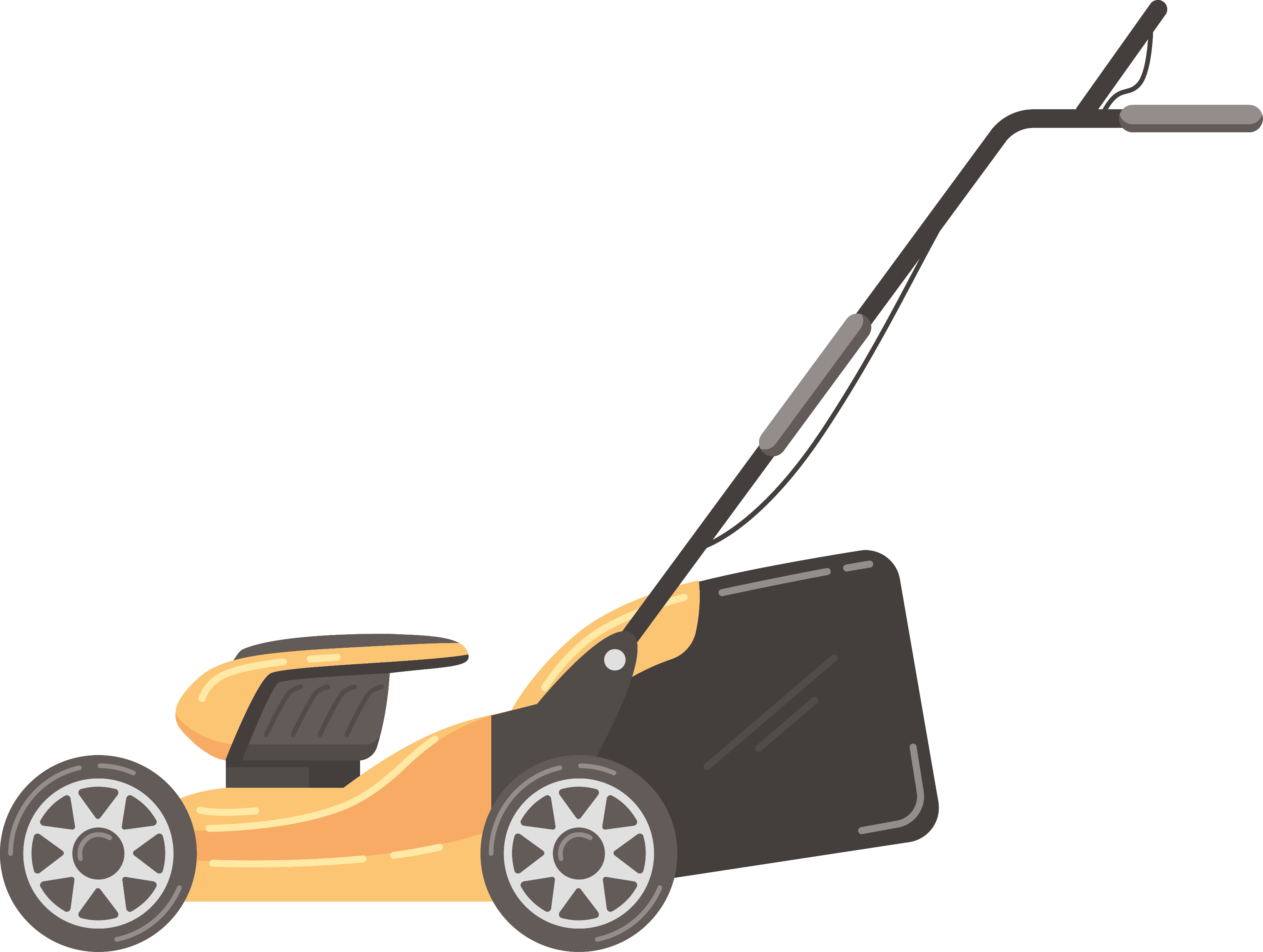 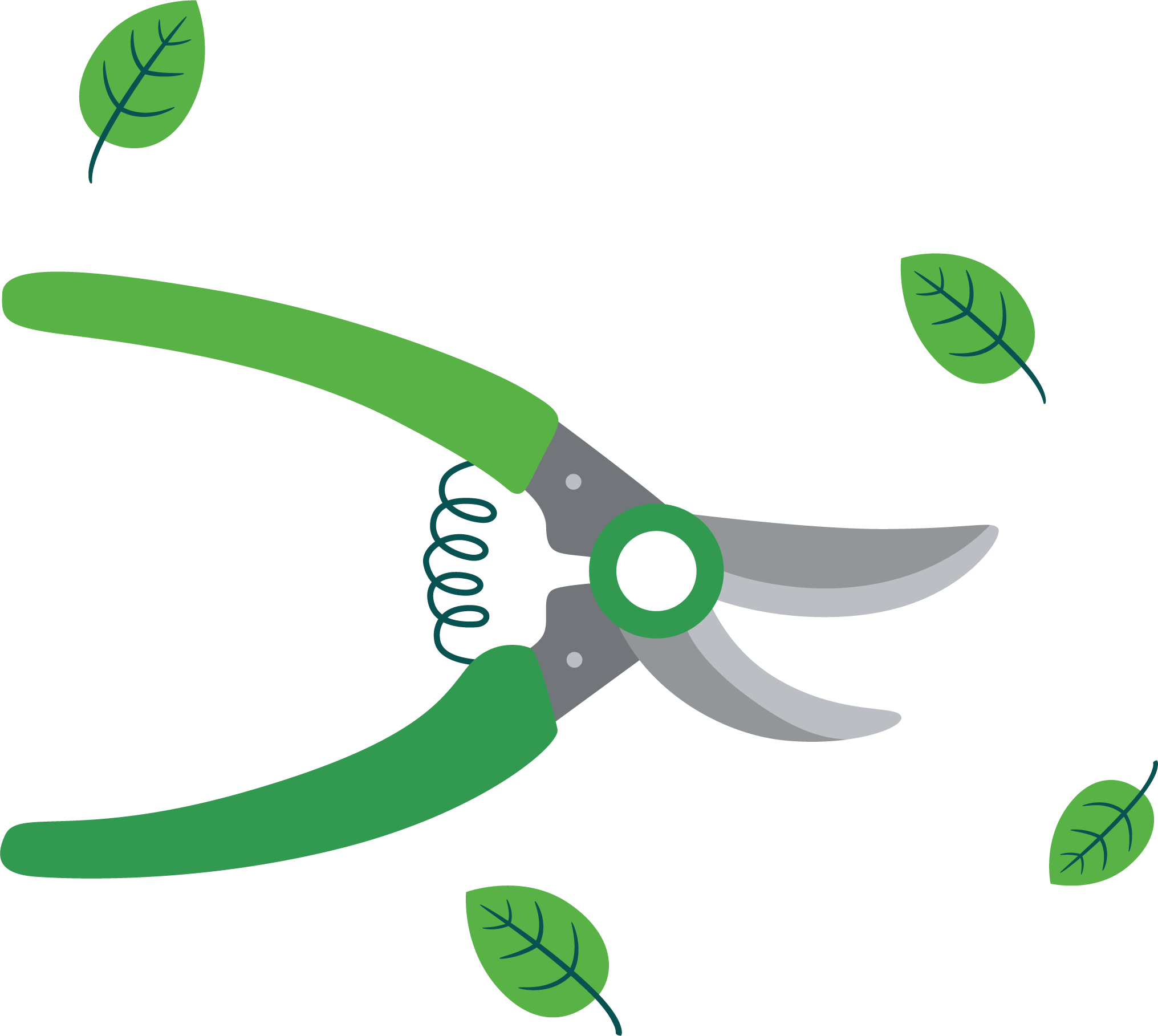 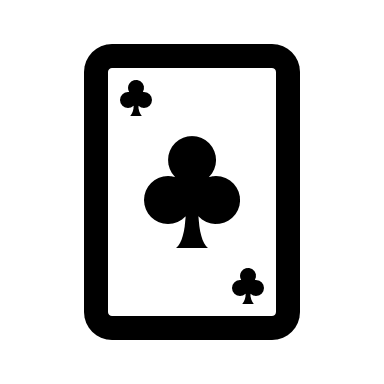 A, O, W, 24 et 66 : outils de l’agent d’entretien en parcs et jardins
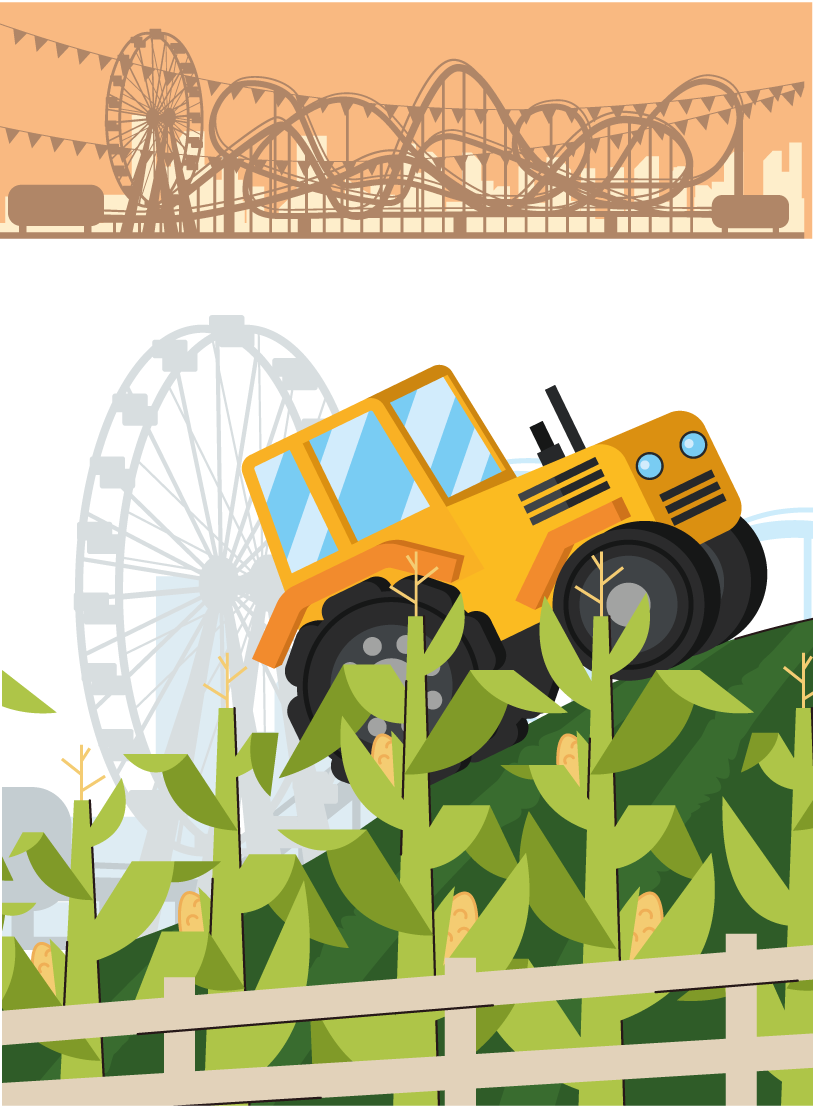 Conducteur(rice) de machines agricoles
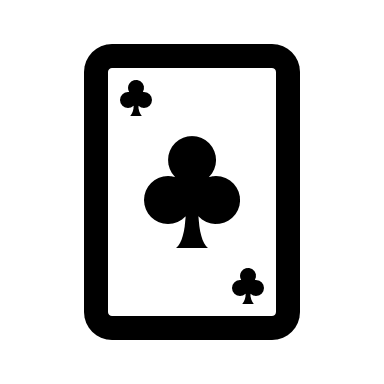 34 : machine agricole
Horticulteur(rice) -  maraîcher(ère)
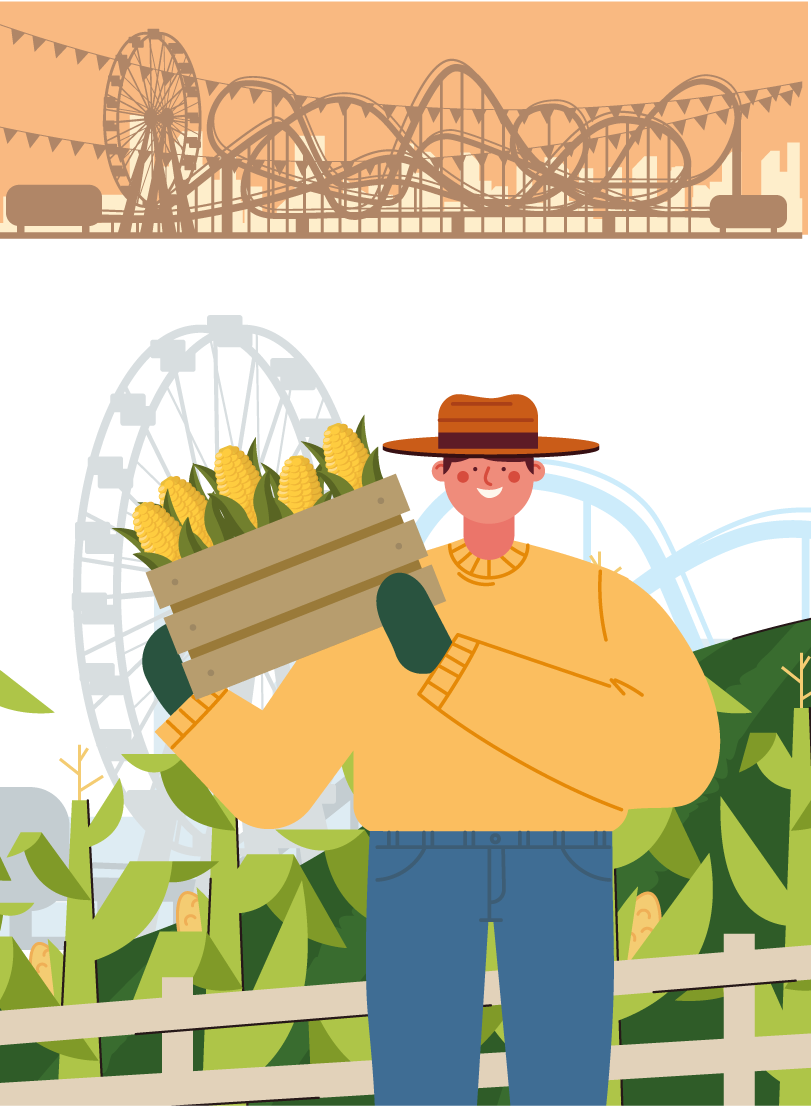 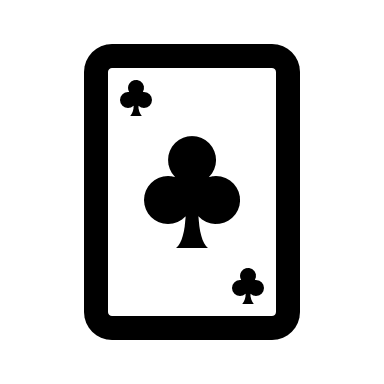 3 : maraîcher qui récolte le maïs
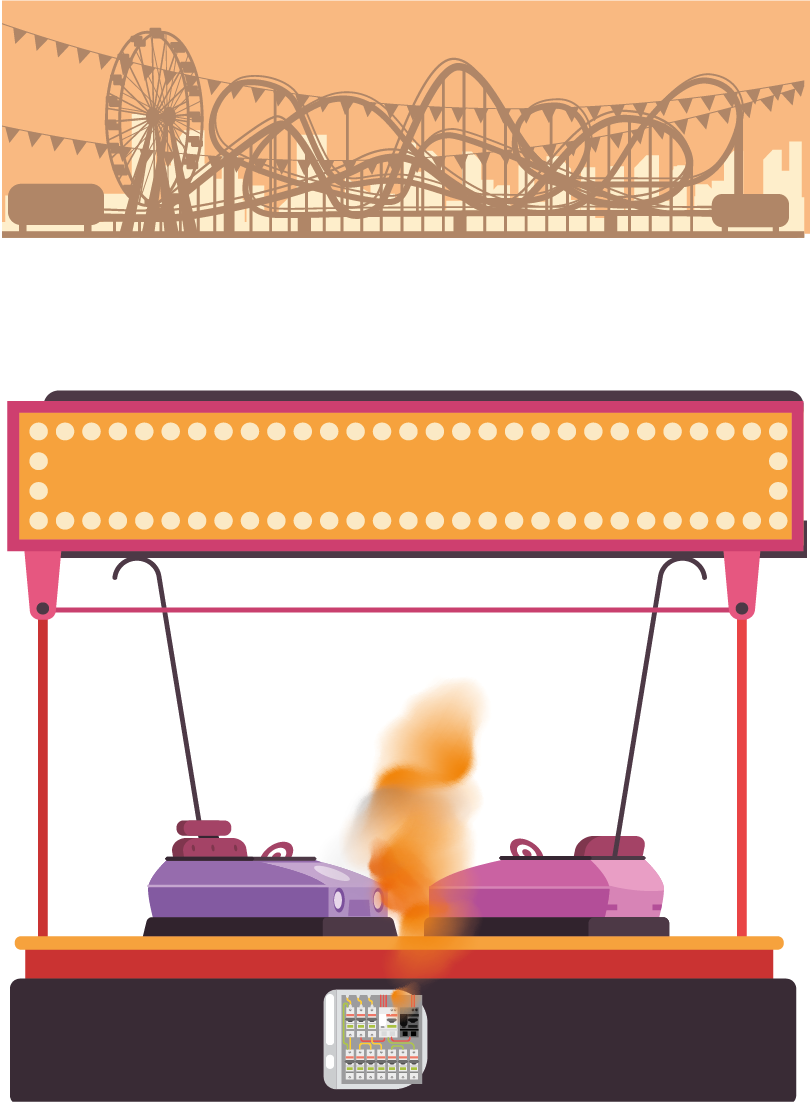 Electricien(ne) de maintenance
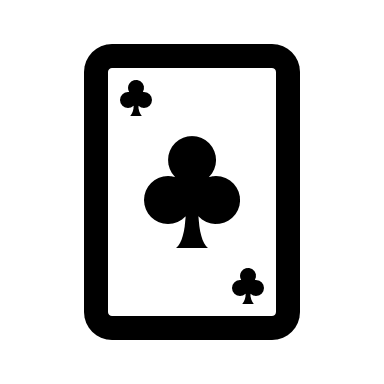 7 : panne de courant
47 : court-circuit
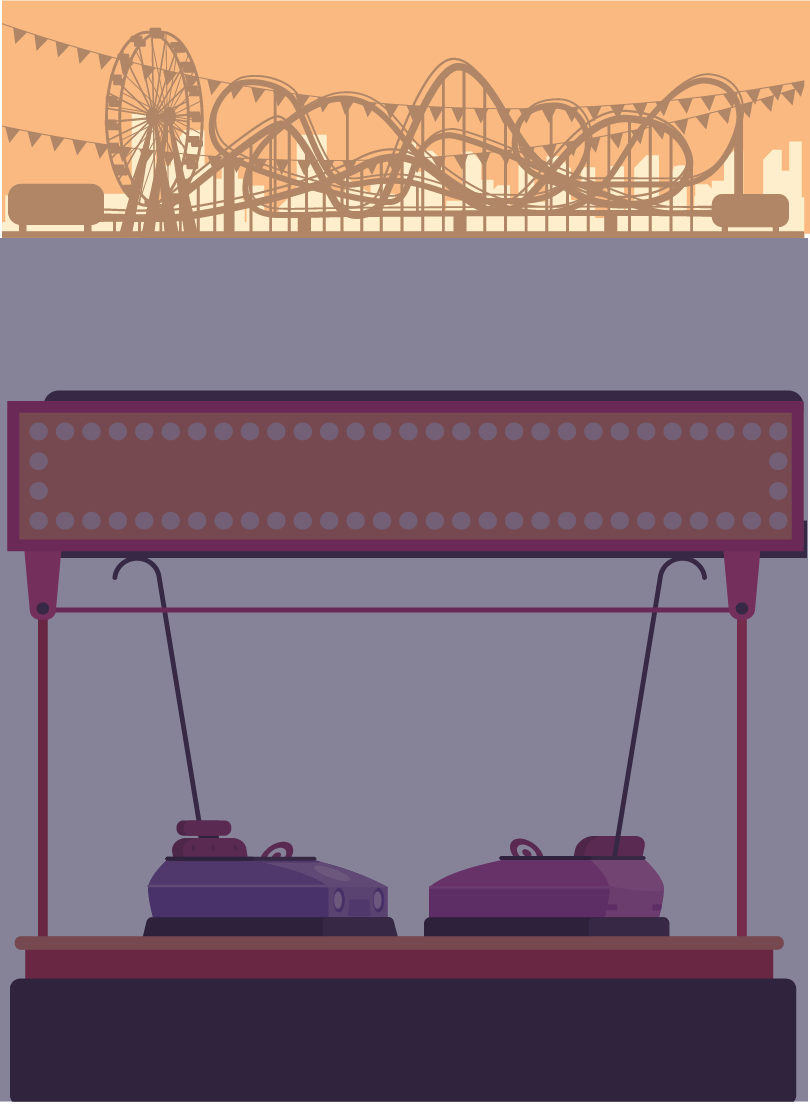 Opérateur(rice) de production en industrie alimentaire
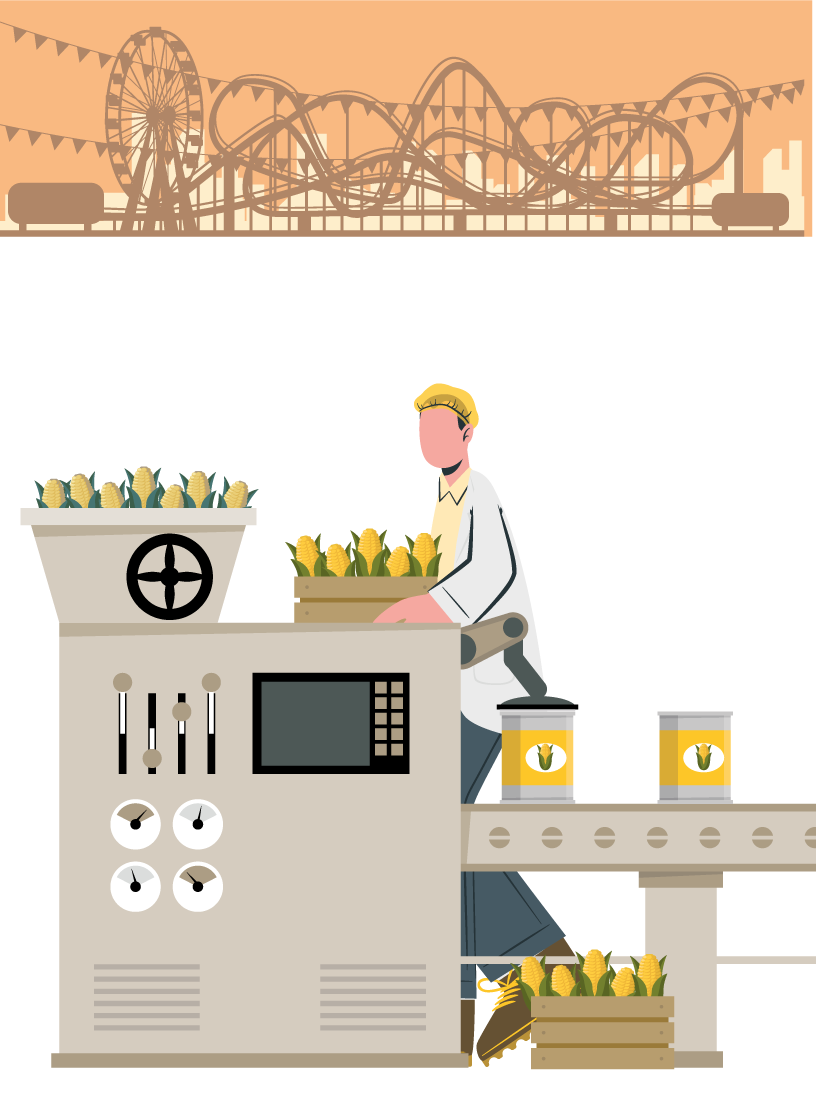 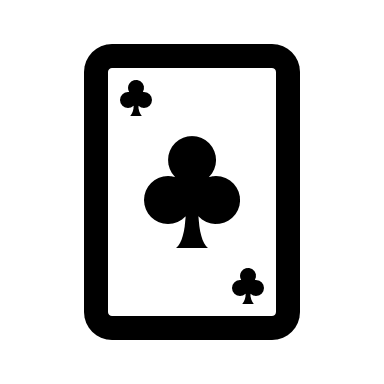 27 : opérateur de production en industrie alimentaire
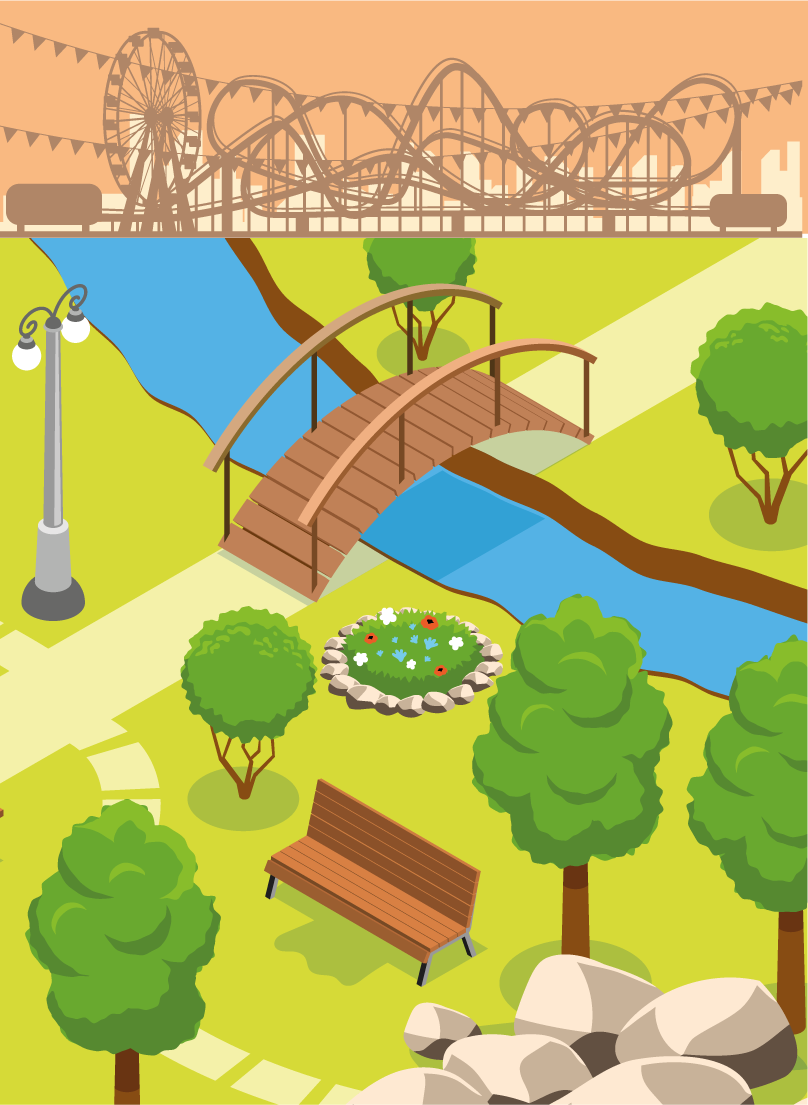 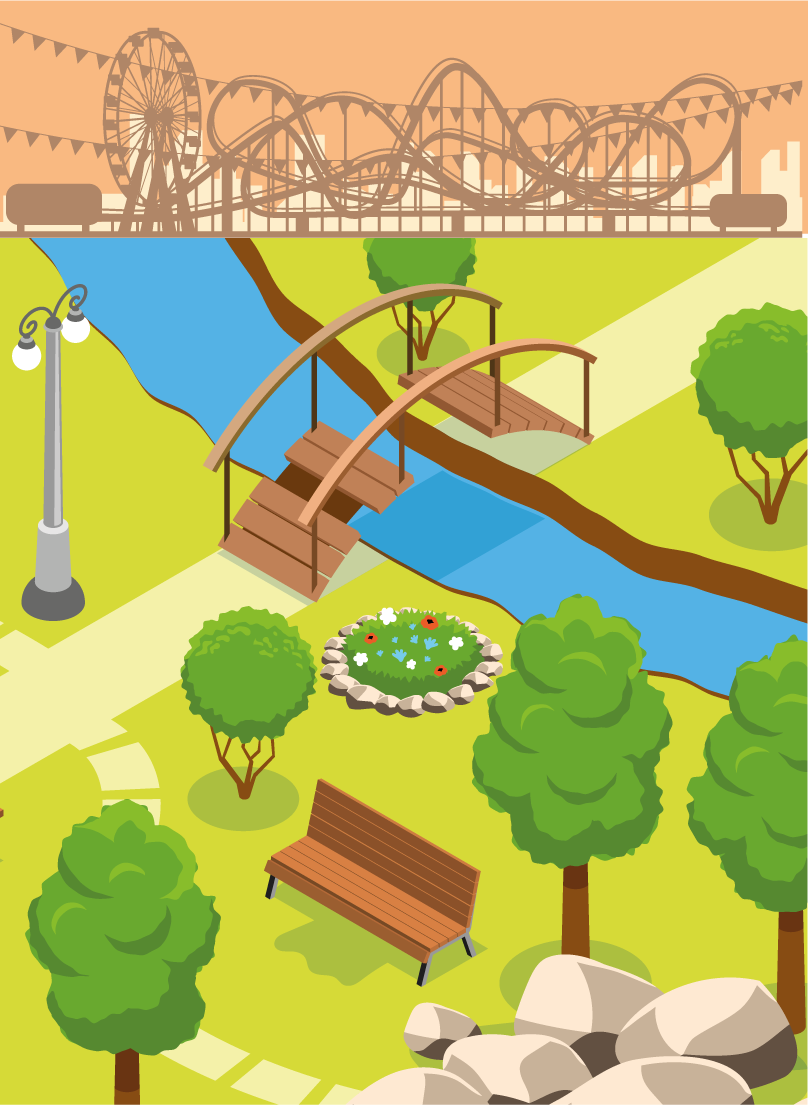 Menuisier(ère) de chantier d’extérieur
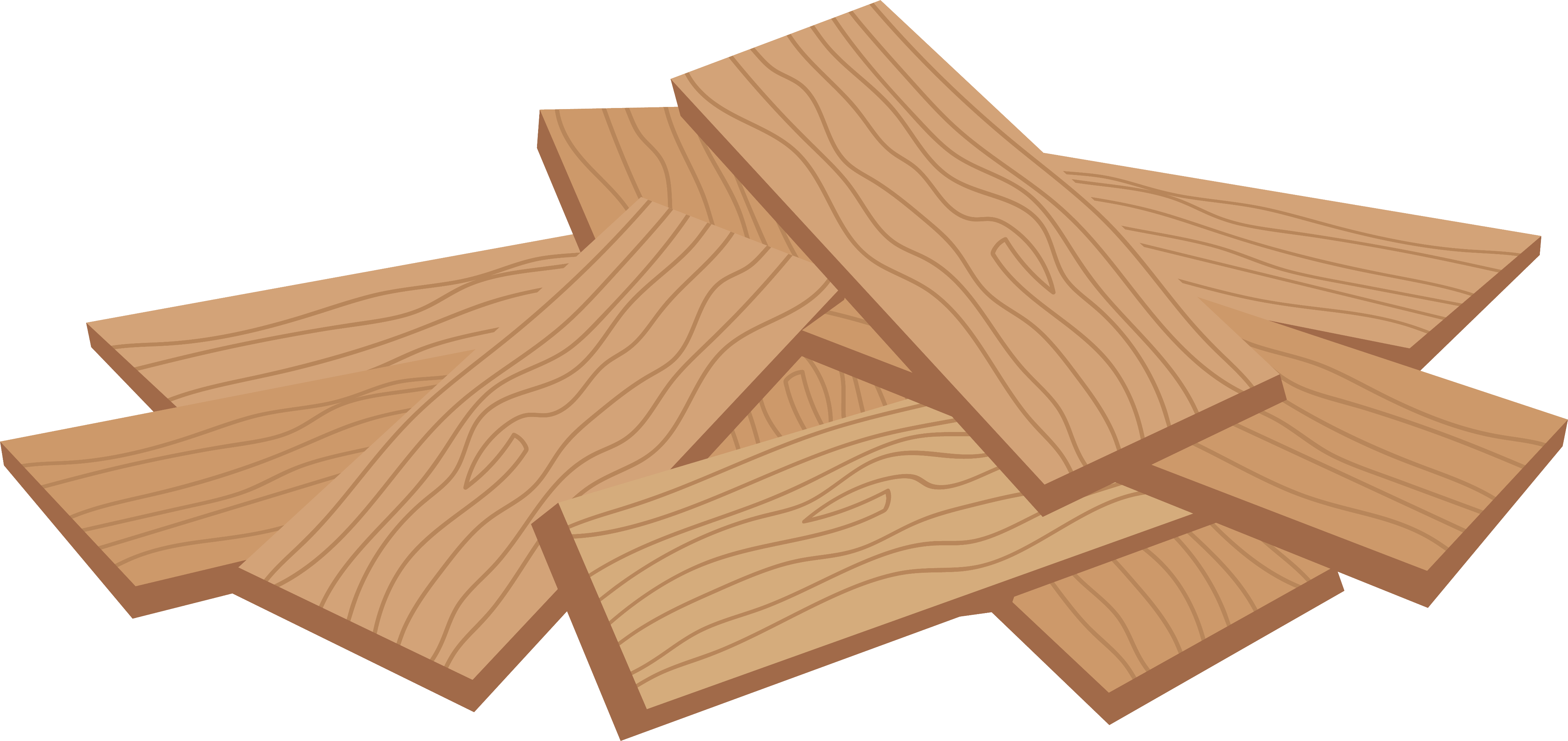 16 : planches en bois
78 : pont en bois cassé
94 : pont en bois réparé
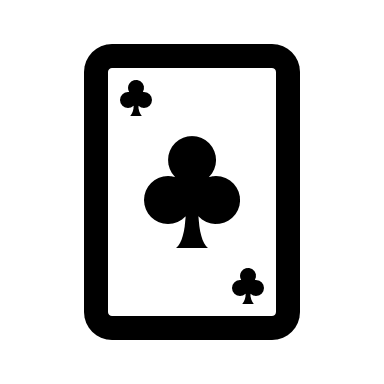 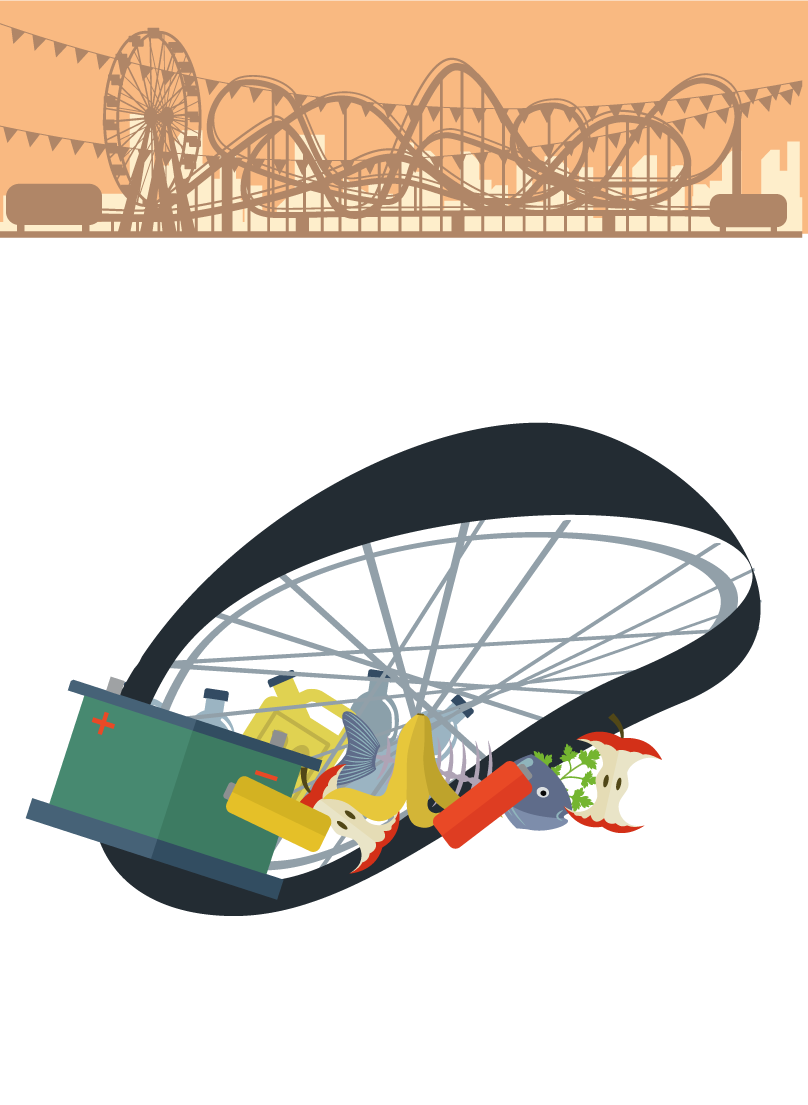 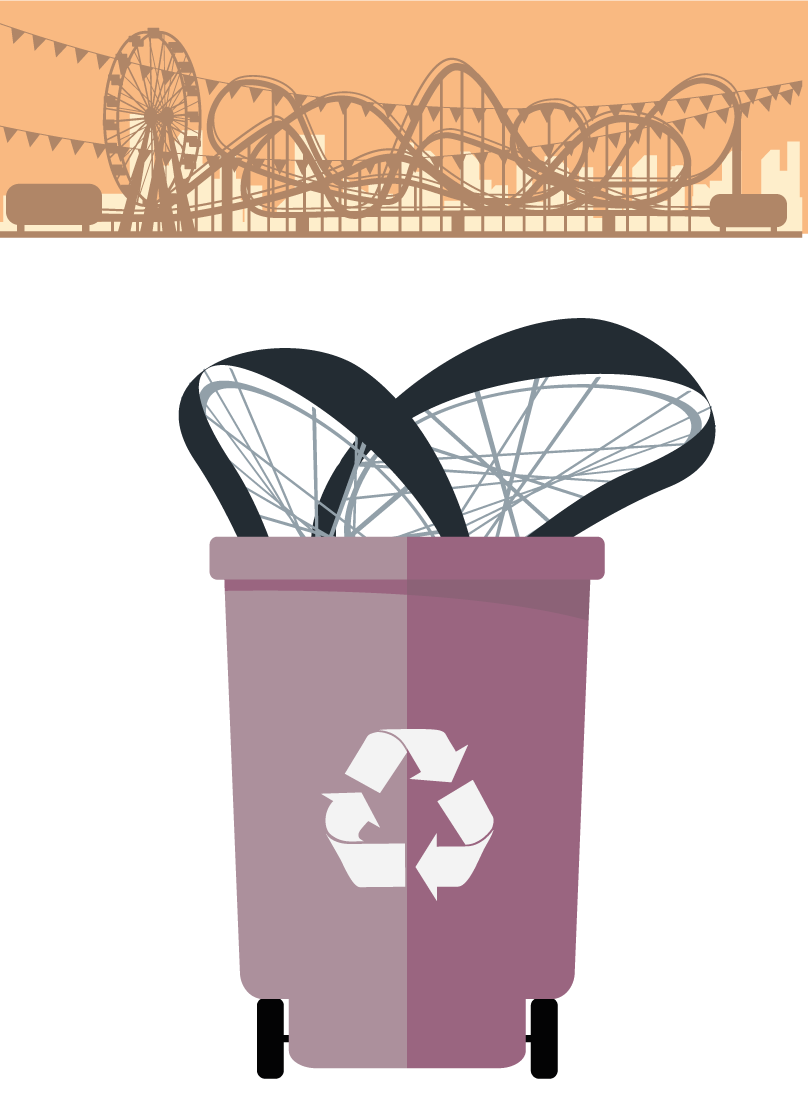 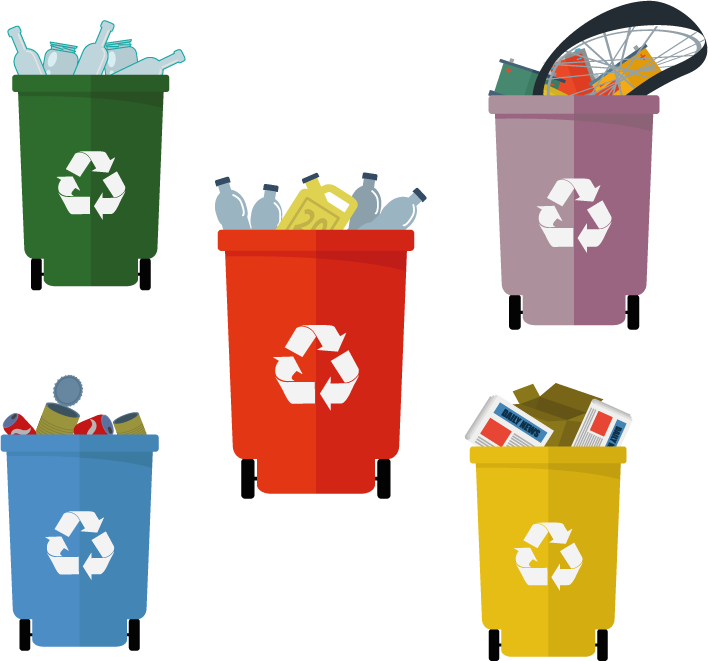 Trieur(se) de déchets
2 : déchets ménagers
10 : déchets triés
12 : récupération
        du vélo
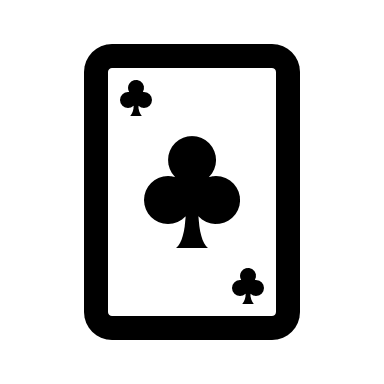 Mécanicien(ne) en cycles
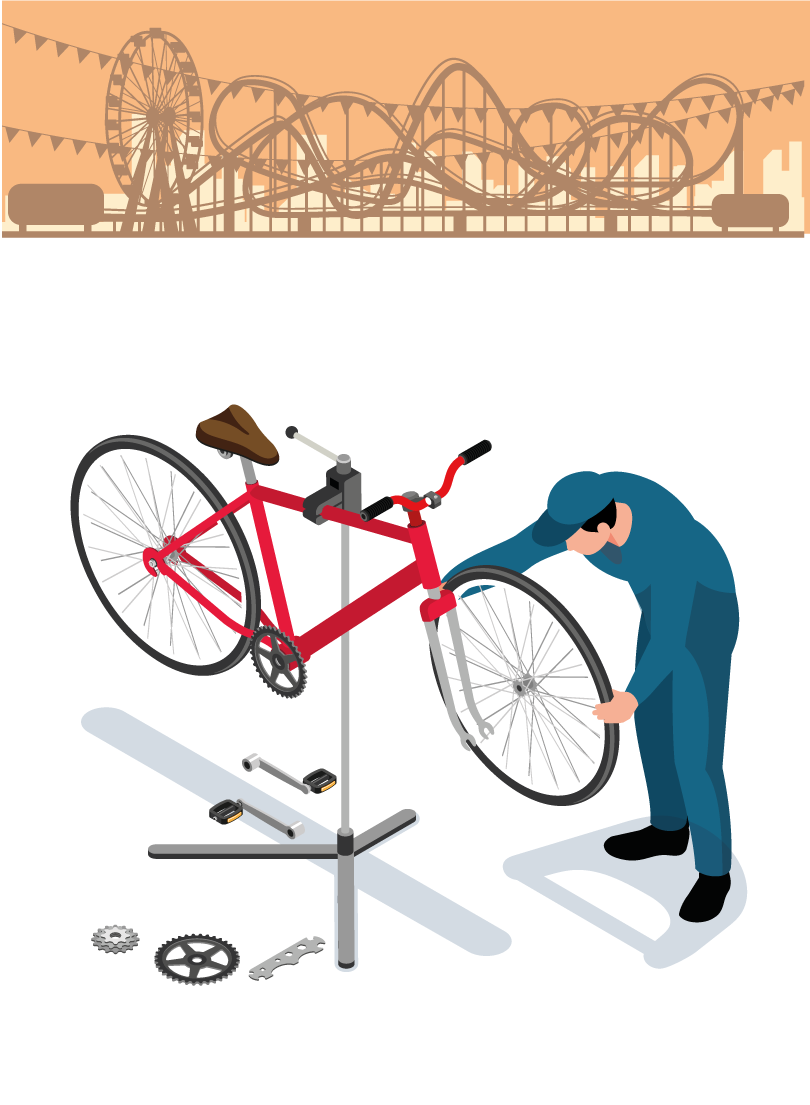 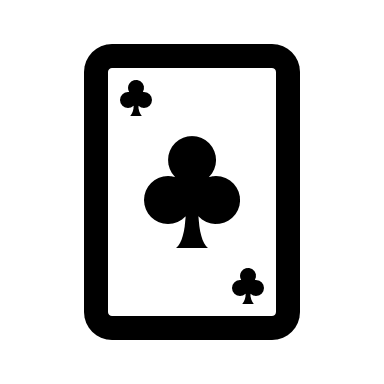 72 : mécanicien en cycles
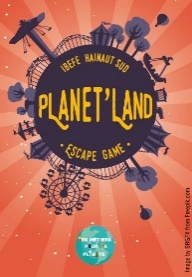 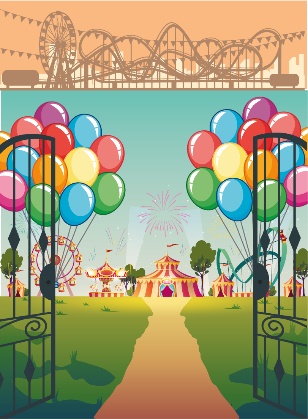 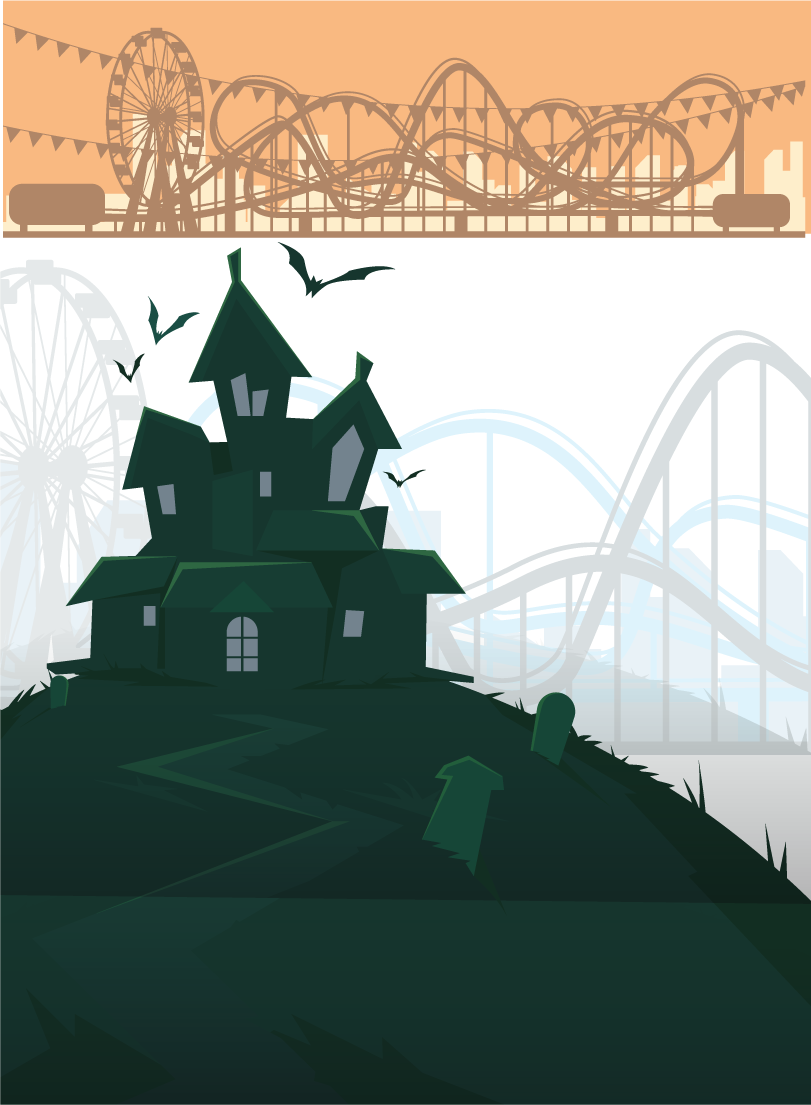 Quelles notions de développement durable peuvent être abordées ?
Développement durable
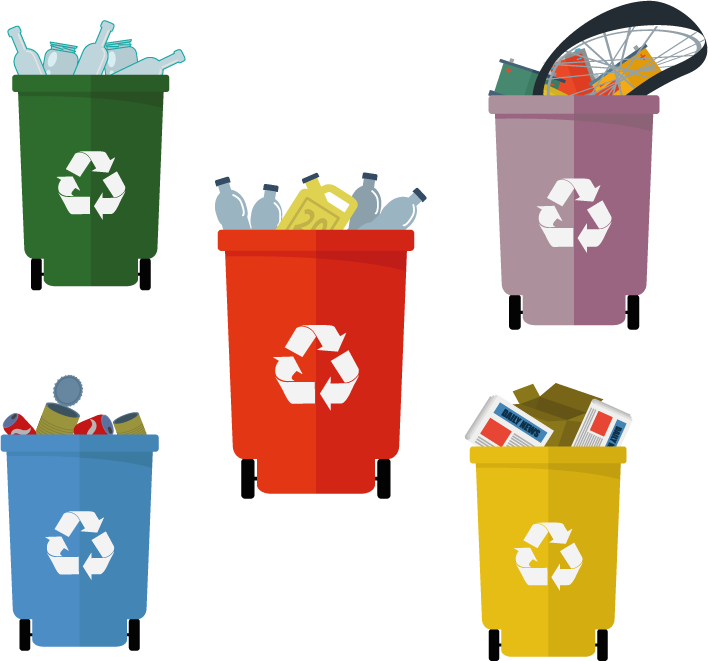 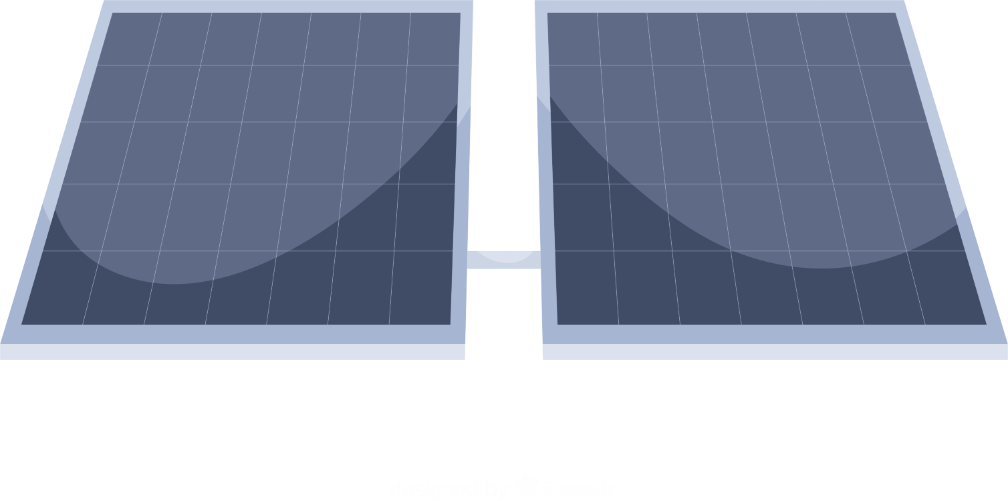 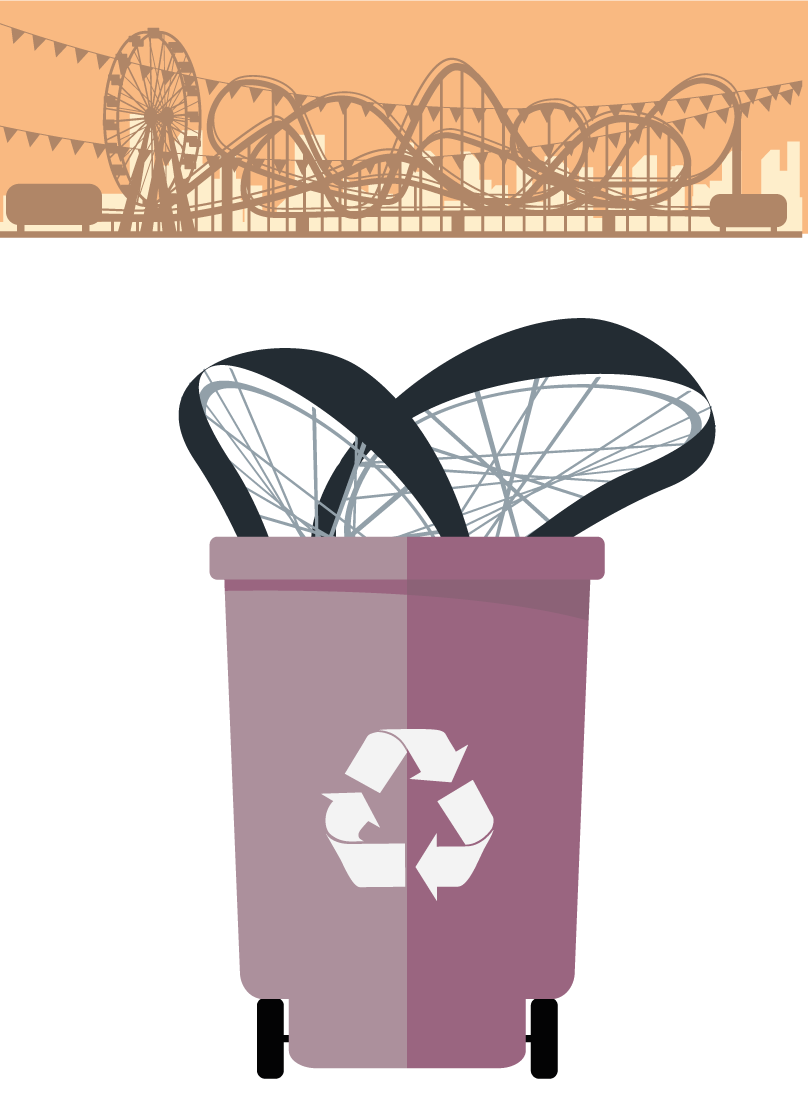 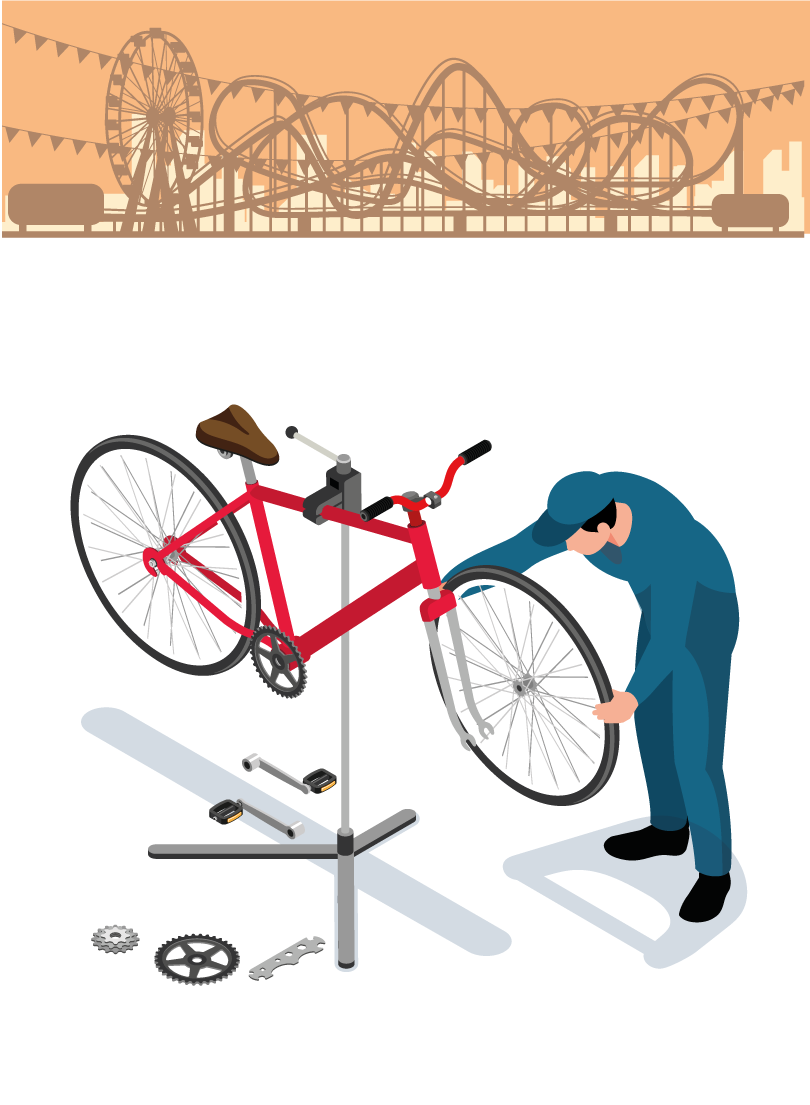 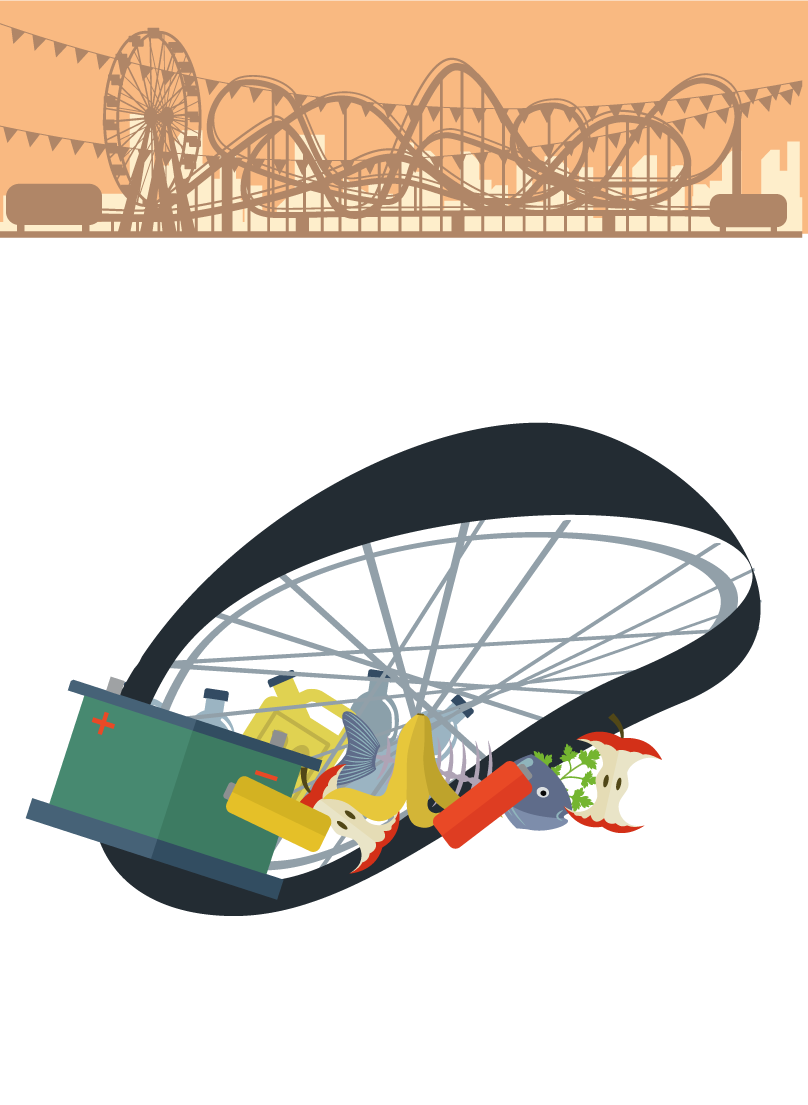 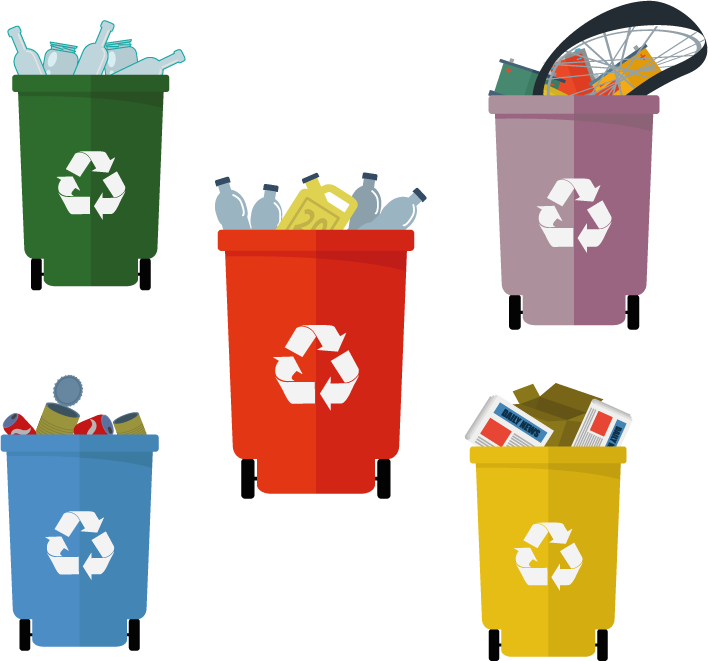 Introduction au tri, à la récupération et à la valorisation des déchets
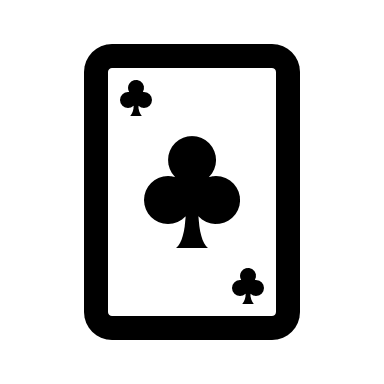 2, 10, 12, 72, 84
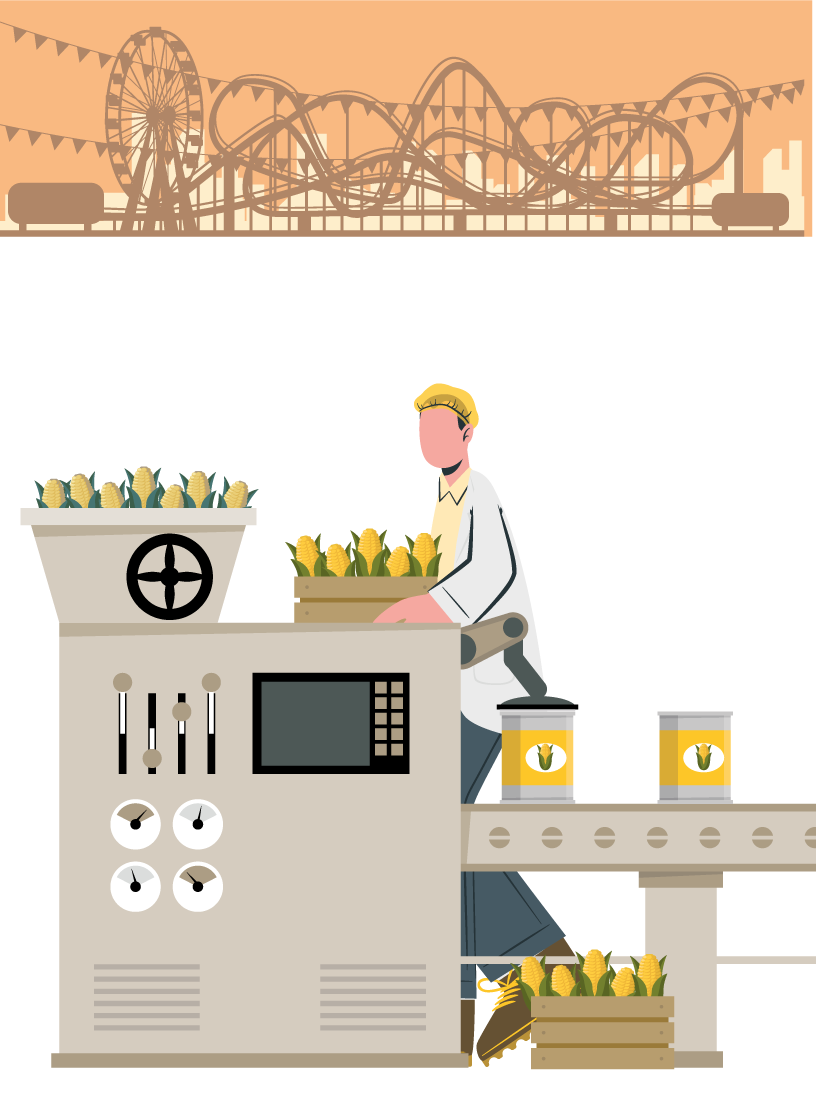 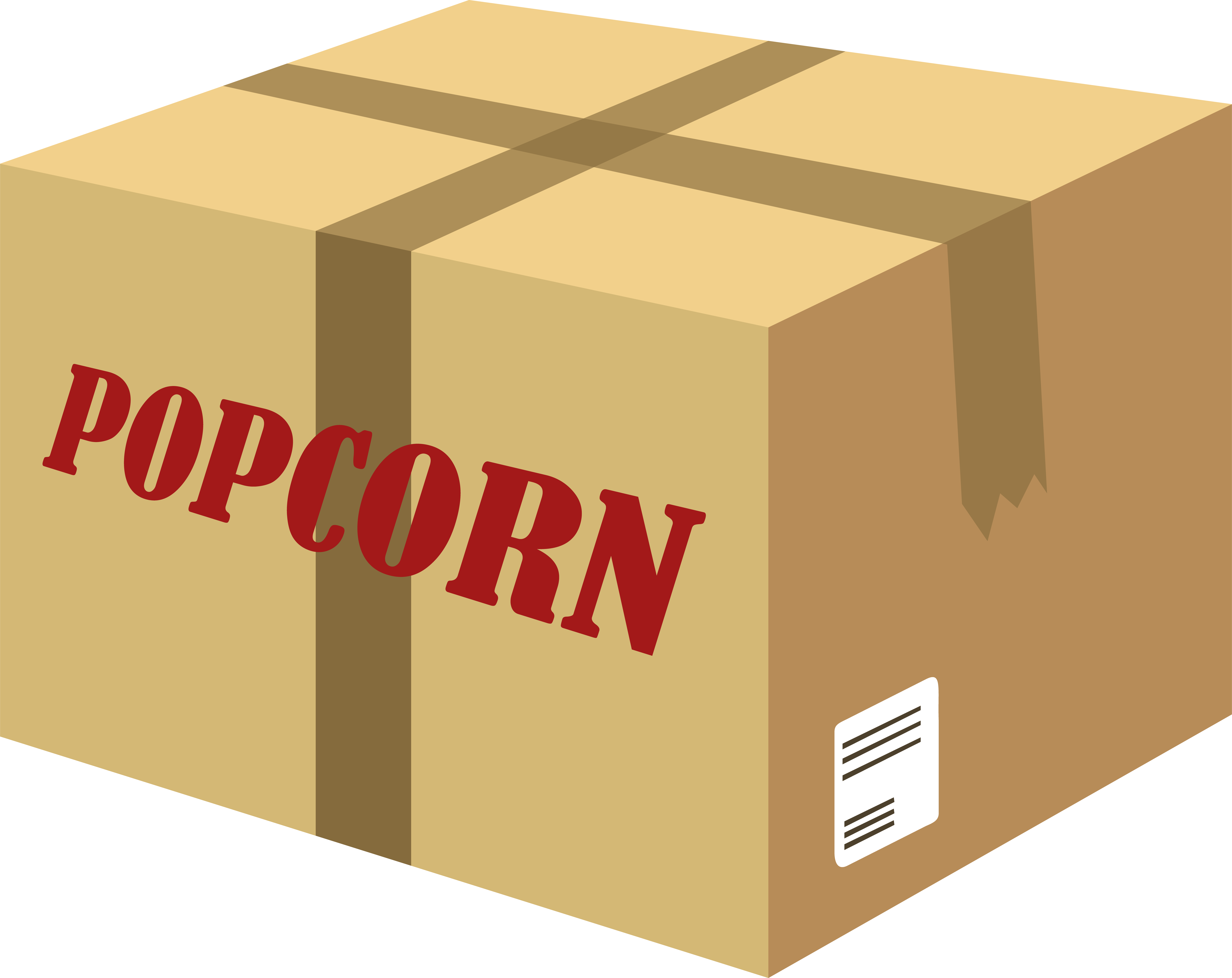 Introduction au circuit-court et à la production/ consommationlocale
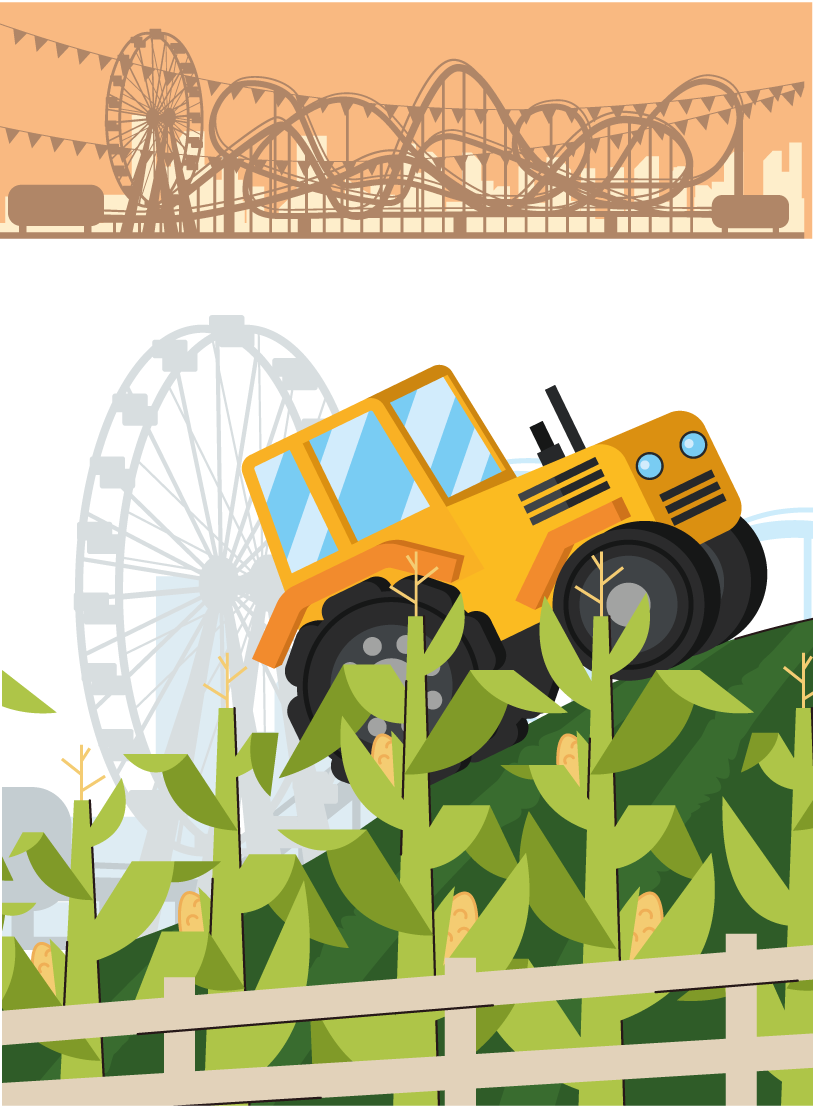 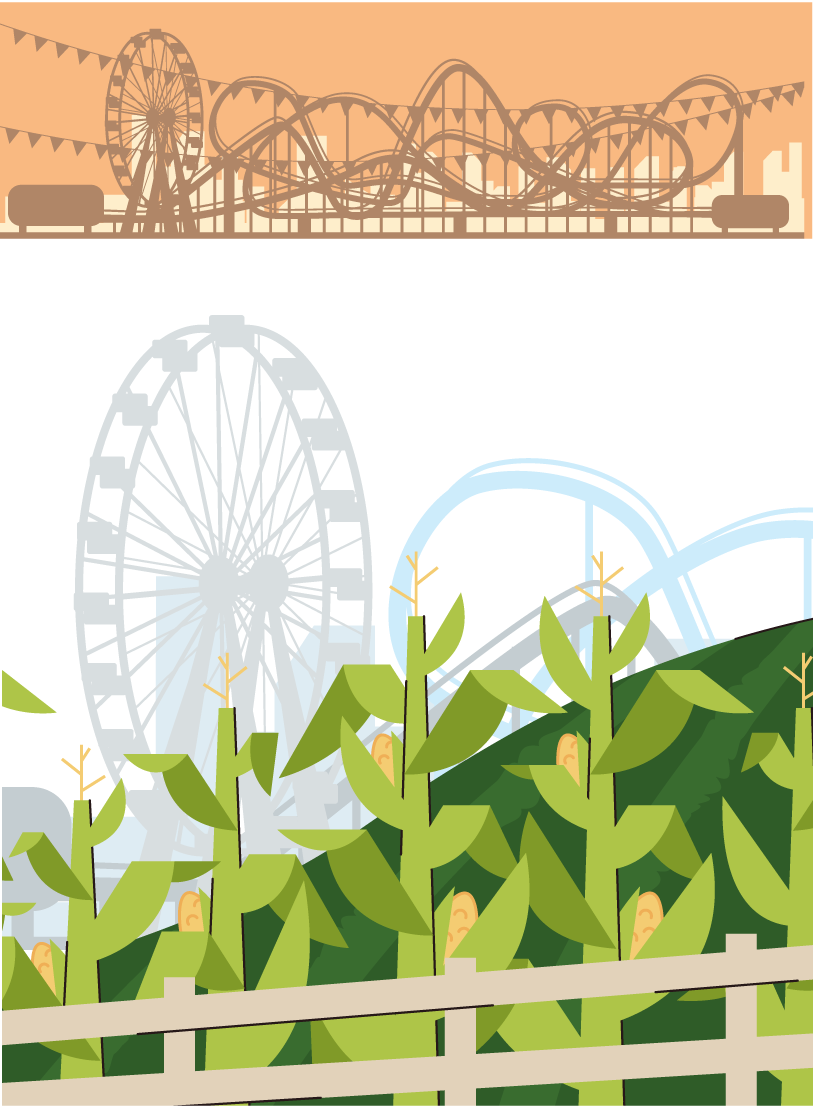 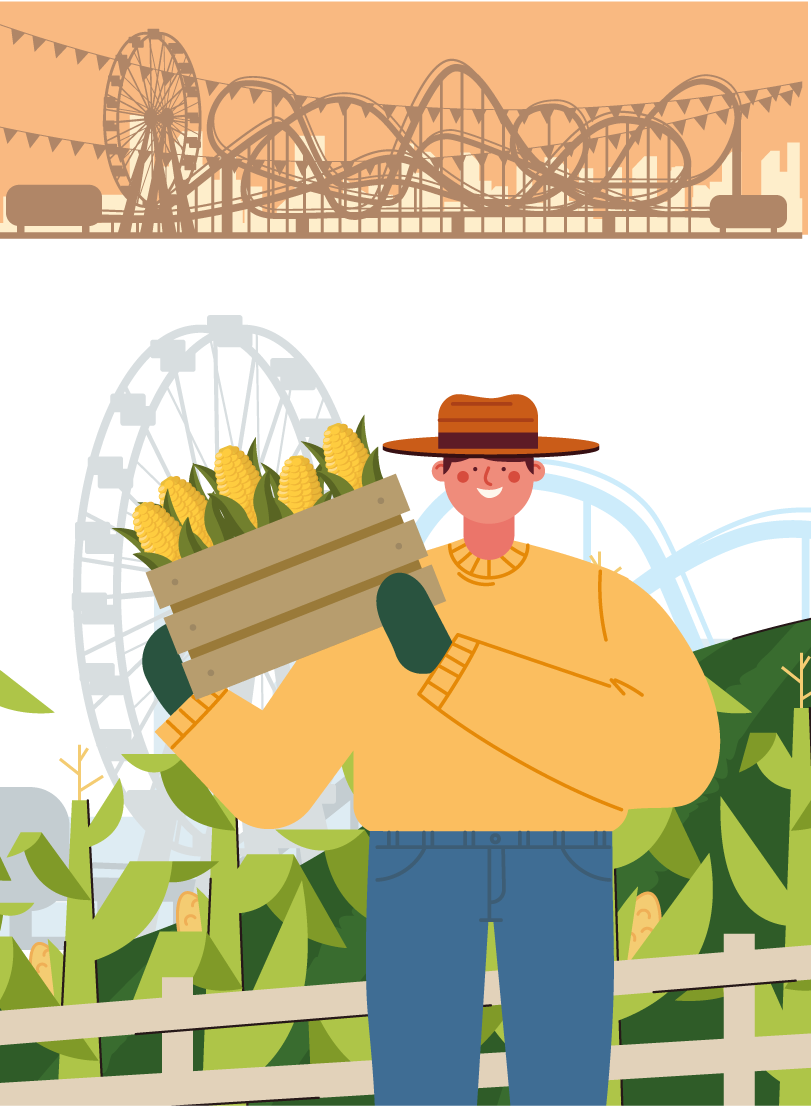 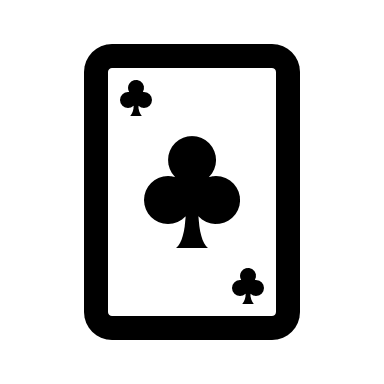 1, 3, 21, 27, 30, 34, 55 et 65
Introduction aux énergies renouvelables
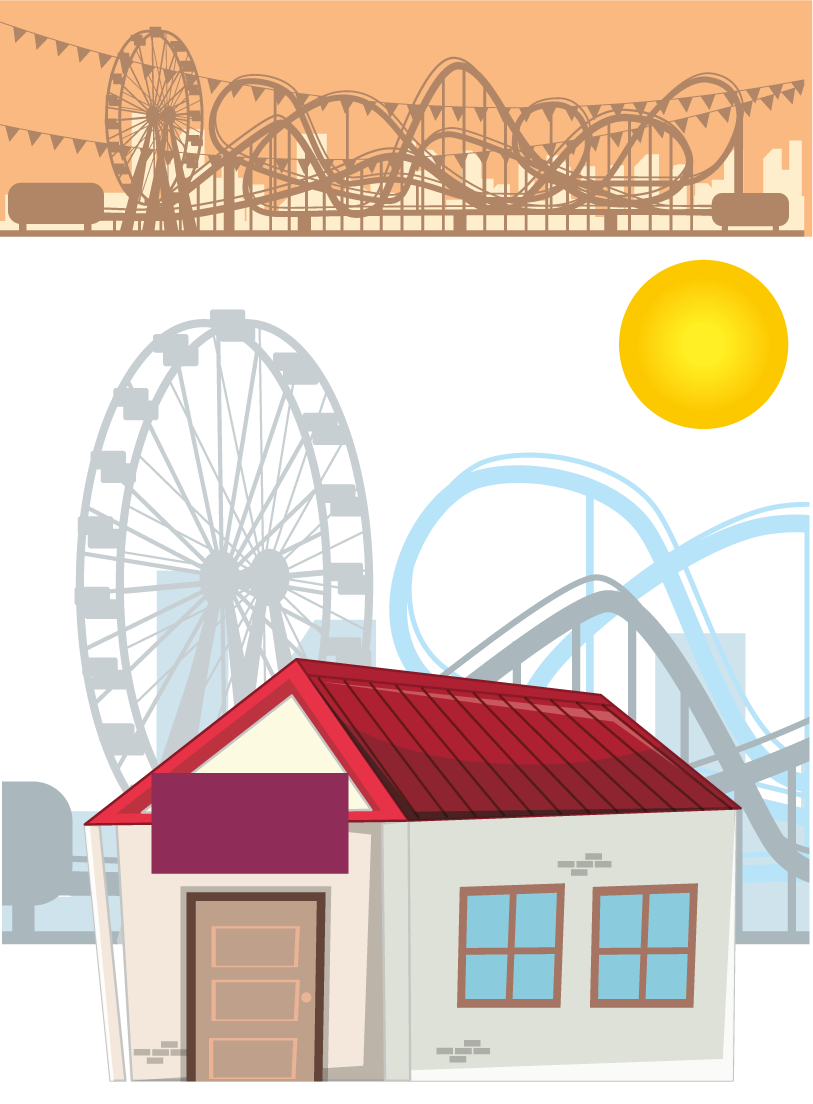 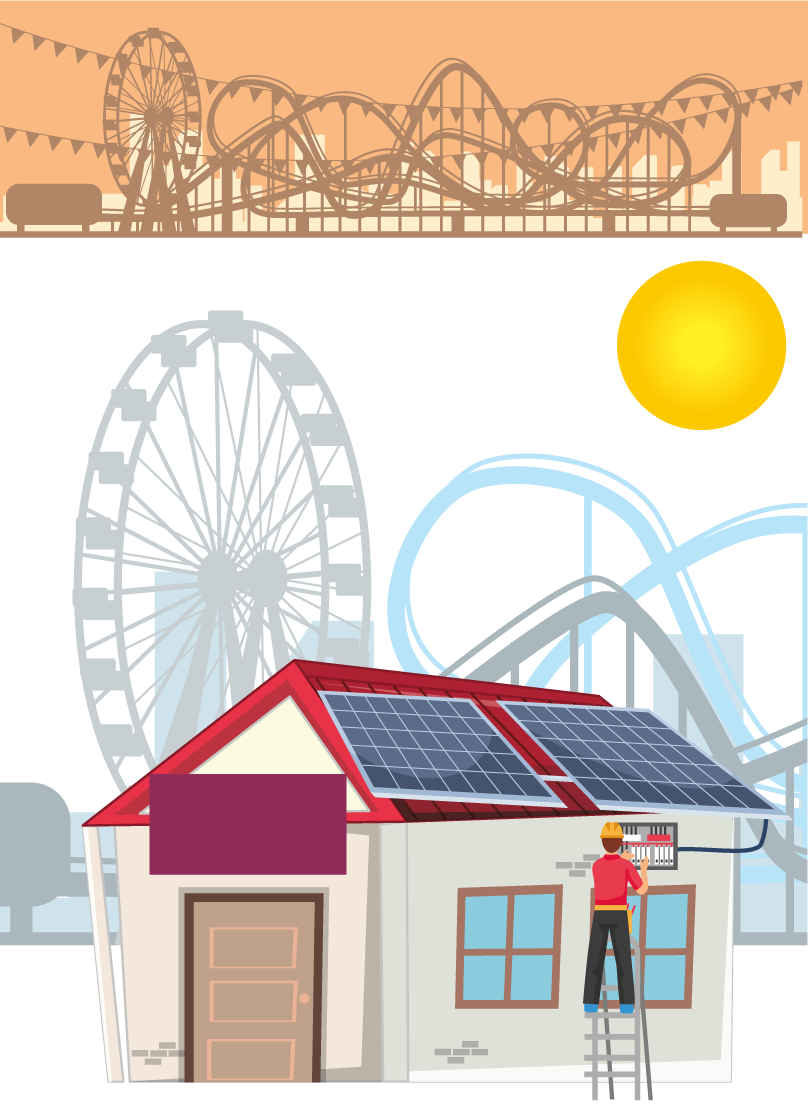 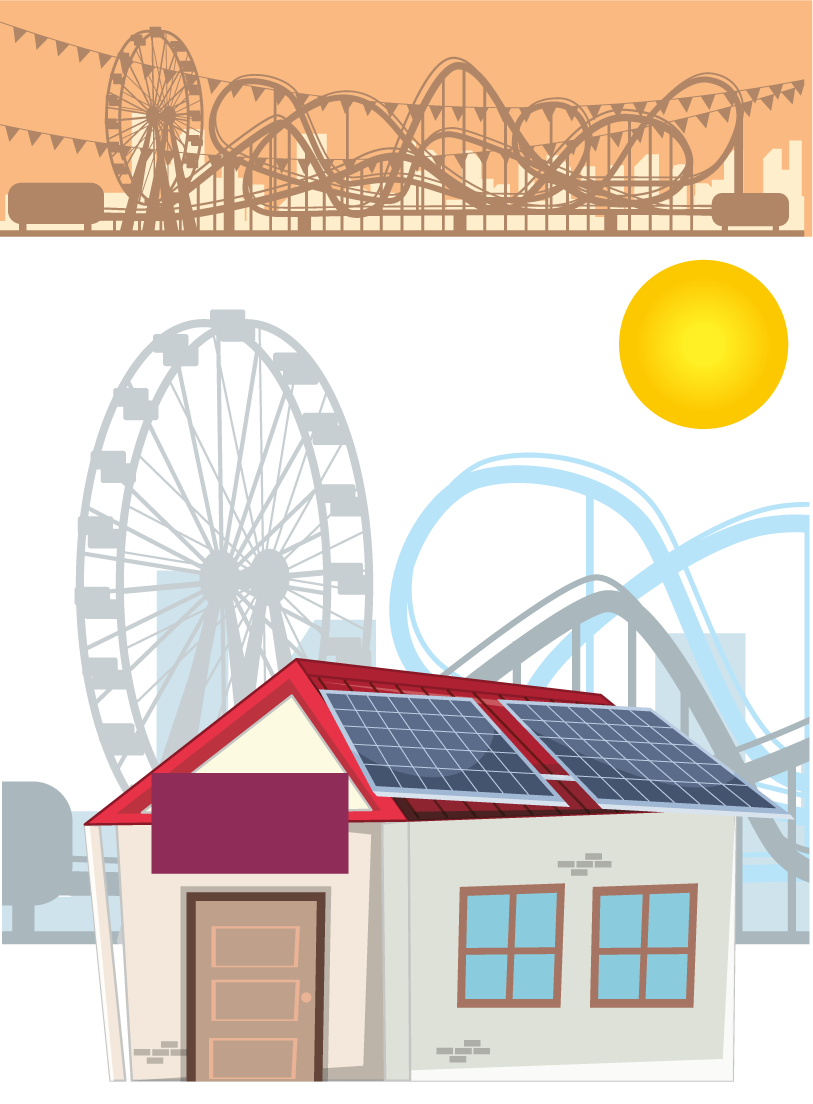 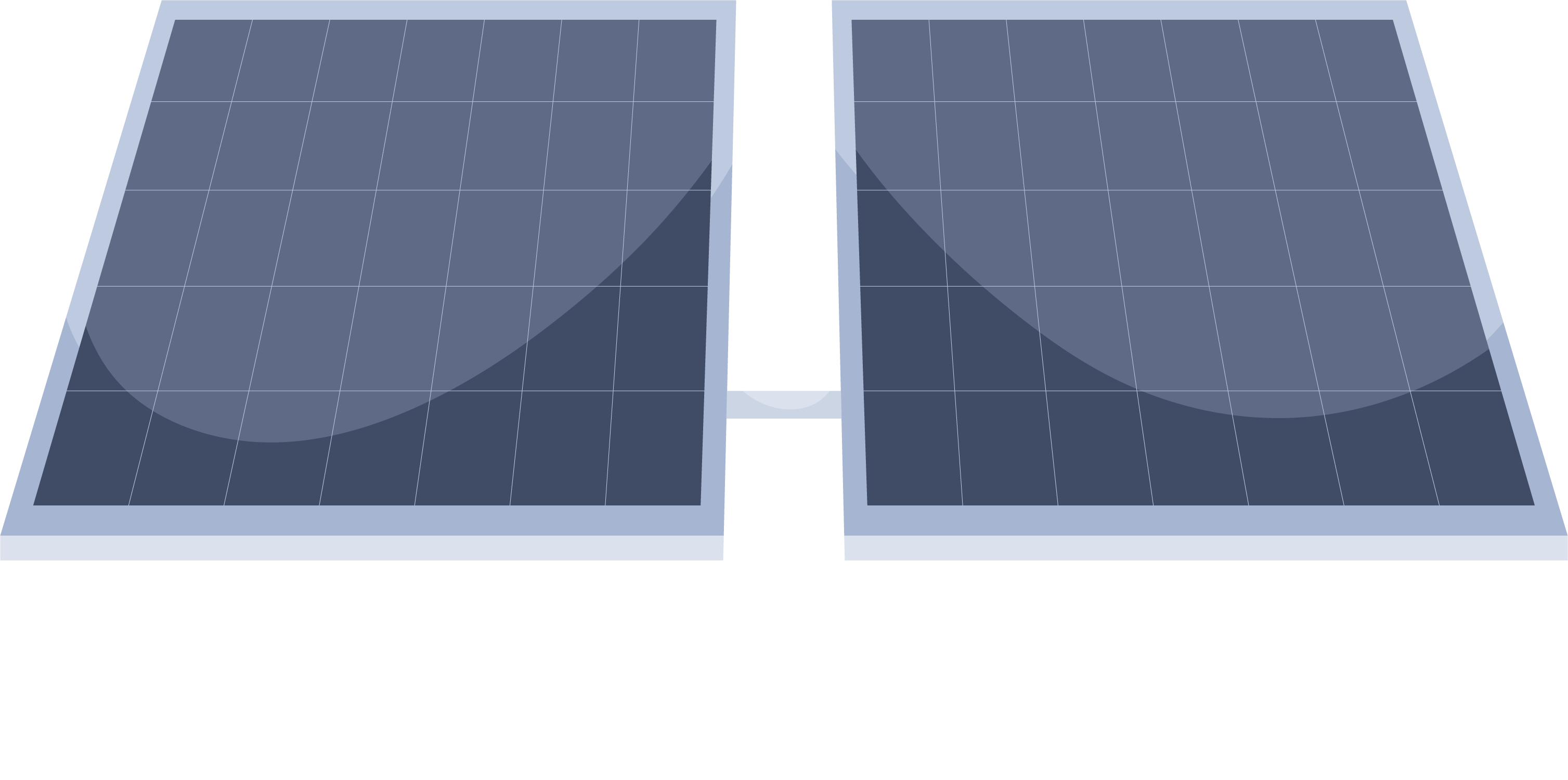 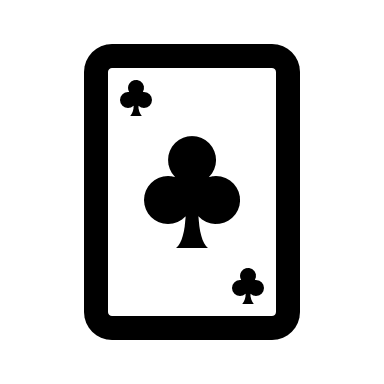 5, 9, 37 et 46
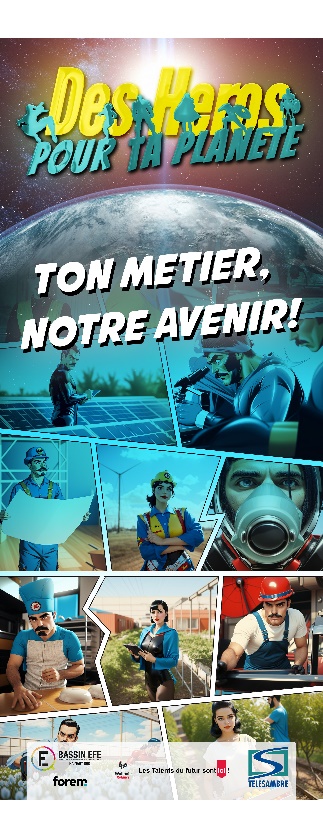 Regarder les épisodes !
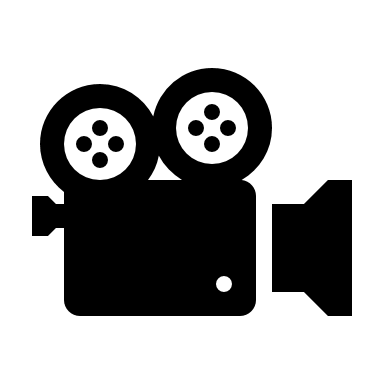 Mini-Série “Des héros pour ta planète”
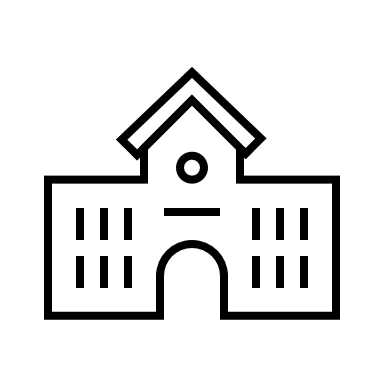 Pour l'enseignement
Contacts
Aurore Bisconti

aurore.bisconti@cfwb.be

0474/ 94 14 46
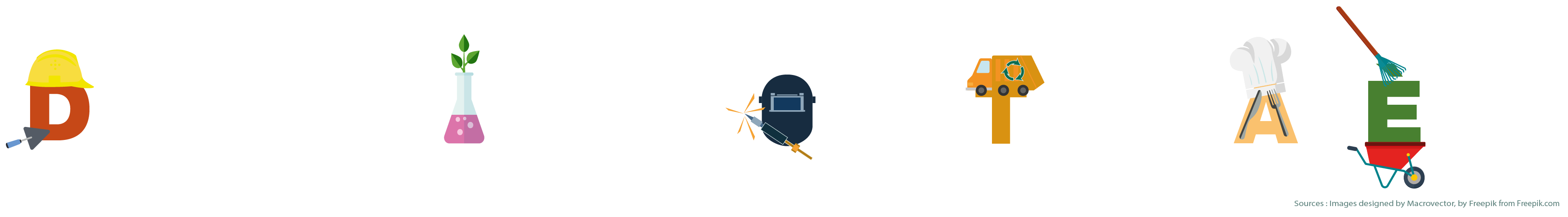 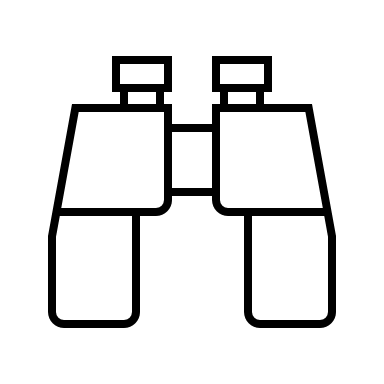 Pour l'insertion socioprofessionnelle
Kelly Duray

kelly.duray@forem.be 

0477/55 02 65